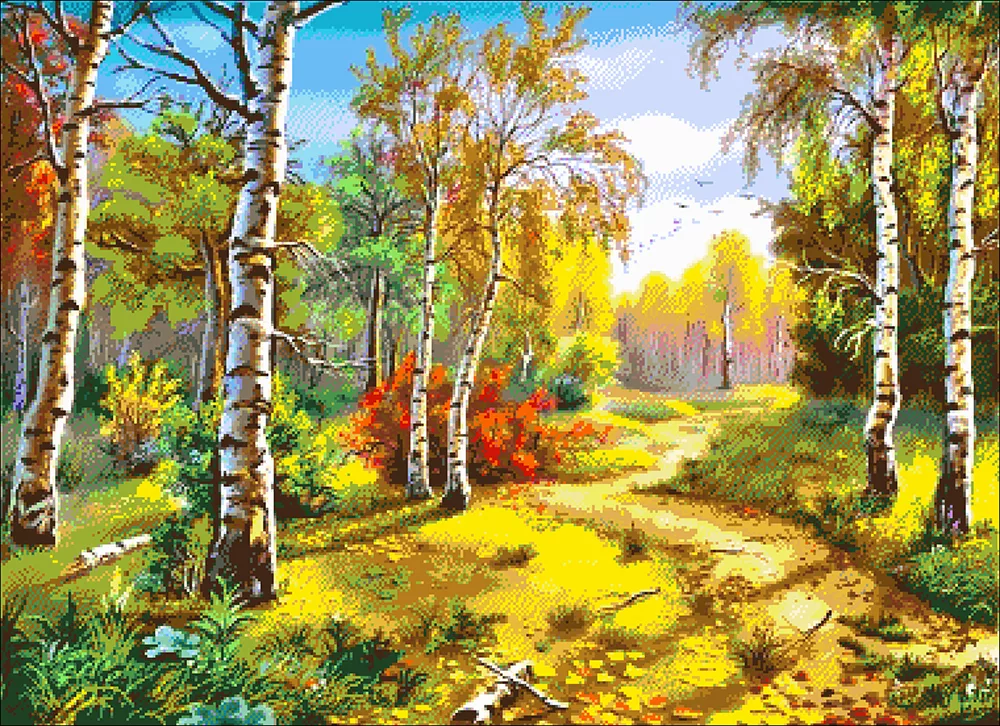 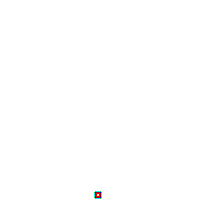 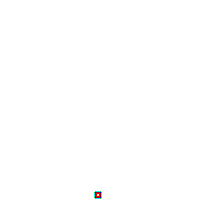 ЛЕС – ДРУГ  ЧЕЛОВЕКА
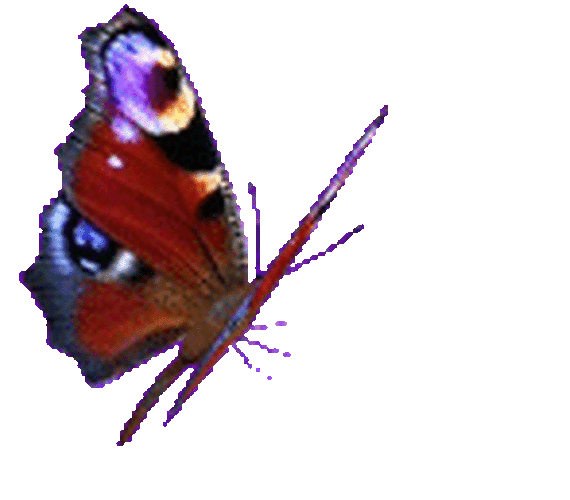 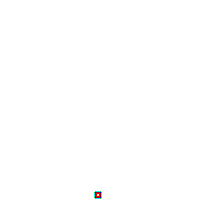 Выполнила: 
воспитатель 
Хазова О.М.
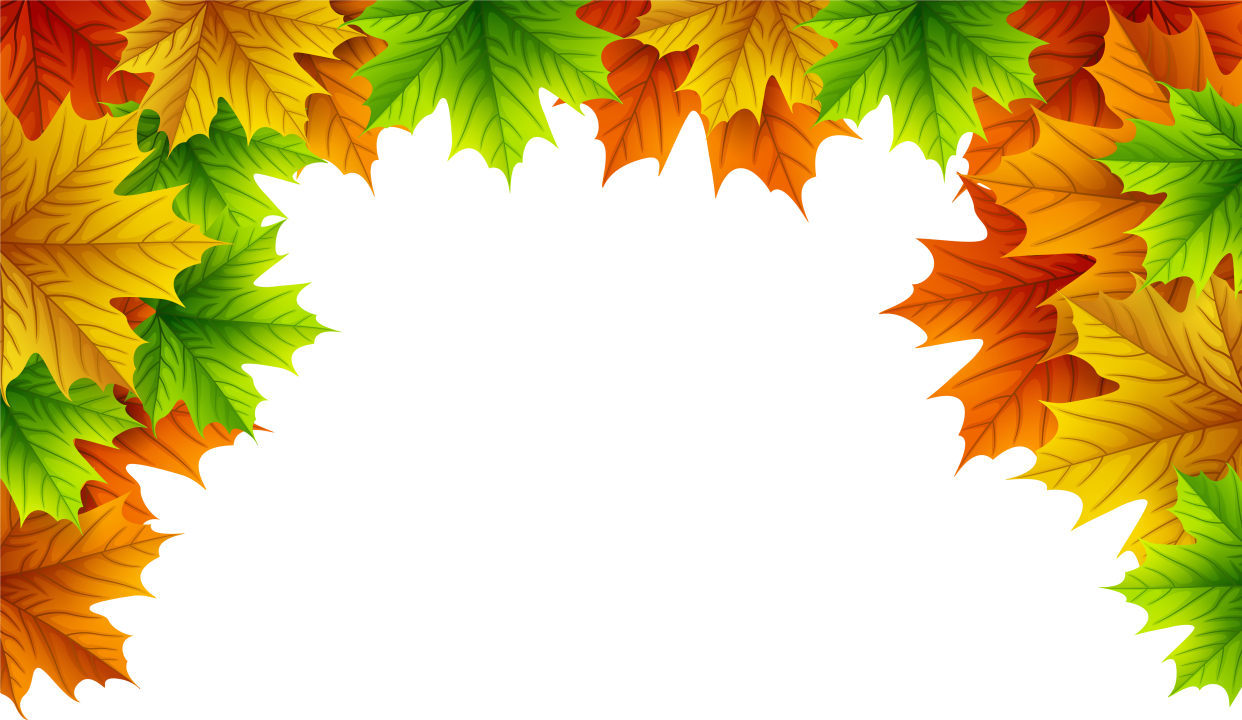 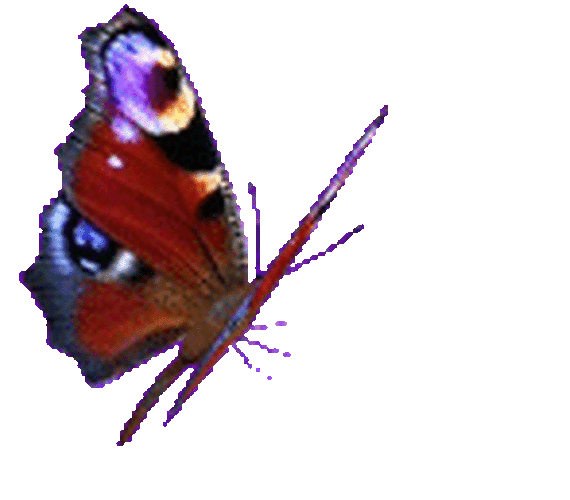 Цель:
 формировать у учащихся представление о роли леса в жизни человека; воспитывать чувство ответственности за экологическое состояние планеты и желание созидательно взаимодействовать с природой.
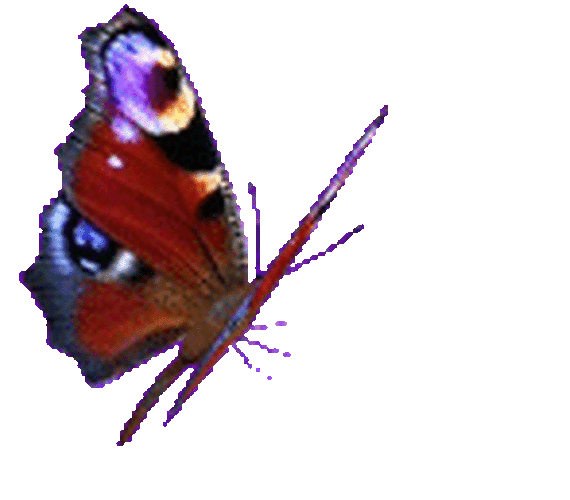 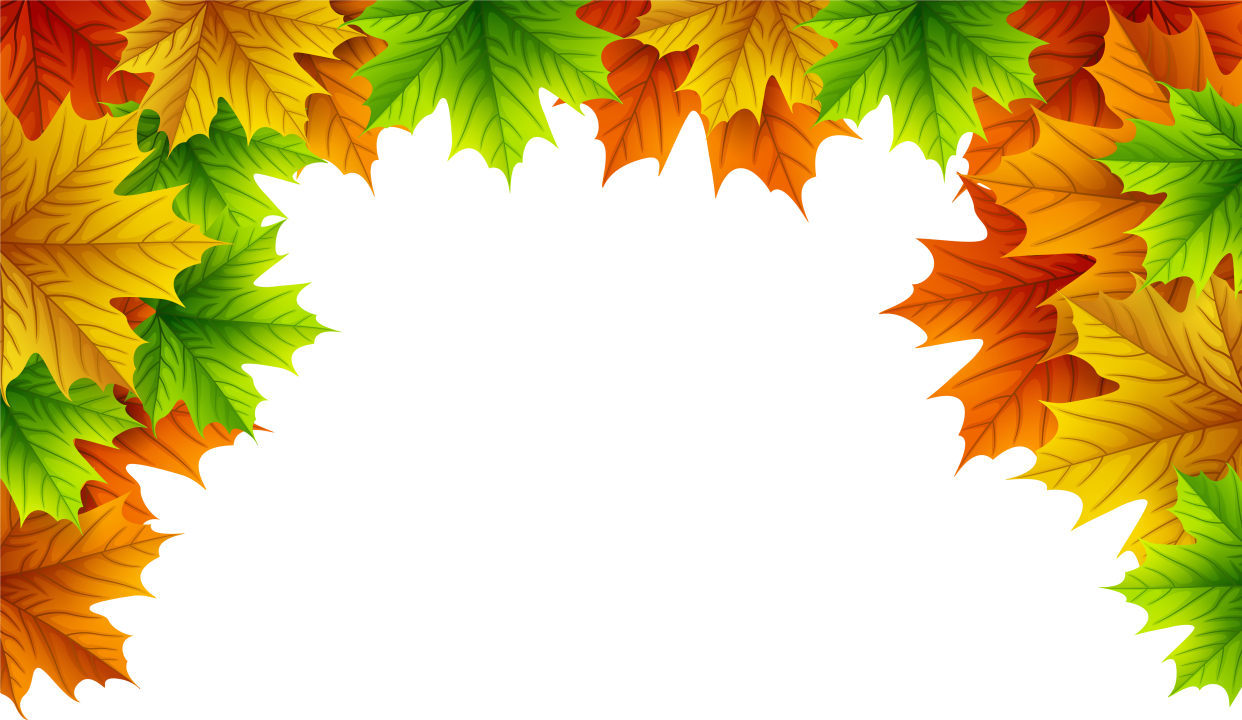 ЗАГАДКА
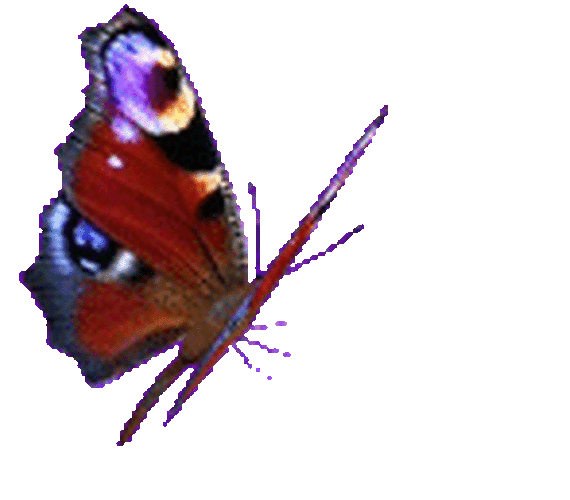 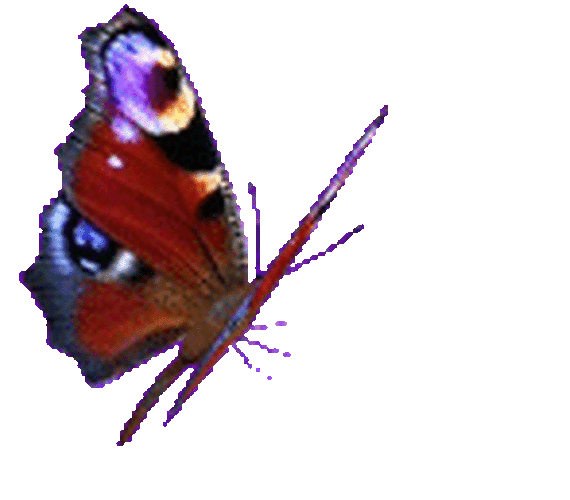 1.Белки в нём живут и волки,  
В нём растут дубы и ёлки 
Высоченны – до небес! 
Называют его …
(Лес)
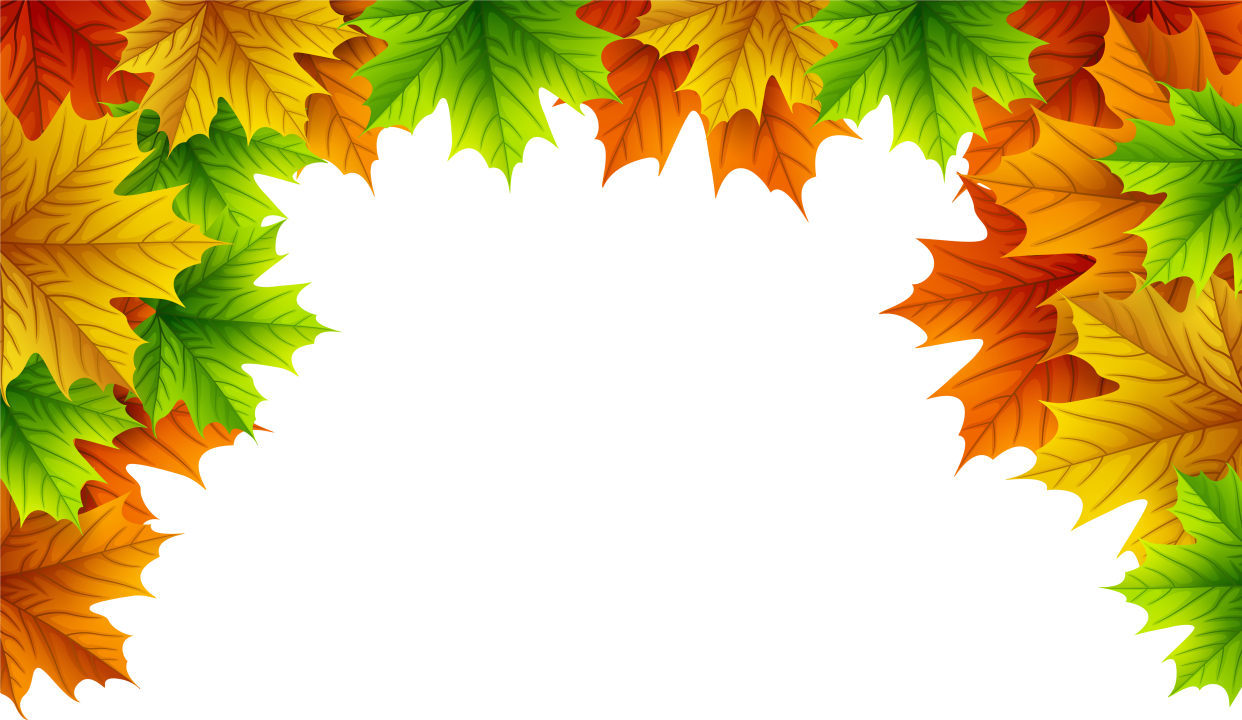 Хочешь знать, что значит лес?
Это сосны до небес,
Ели да осины, да кусты калины.
Шелест листьев в синеве,
Утром пенье птичек,
И в некошеной траве
Огоньки лисичек.
Лес меняется, растёт
Долгими годами,
Всё живое в нём живёт,
Вечно дружит с нами.
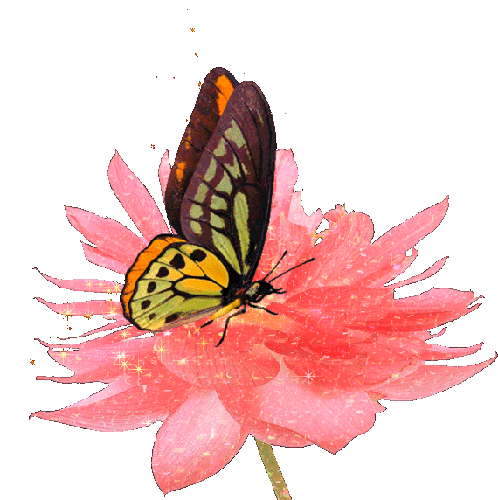 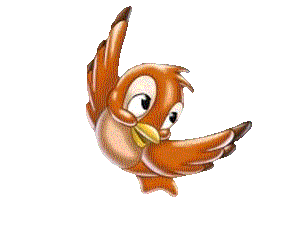 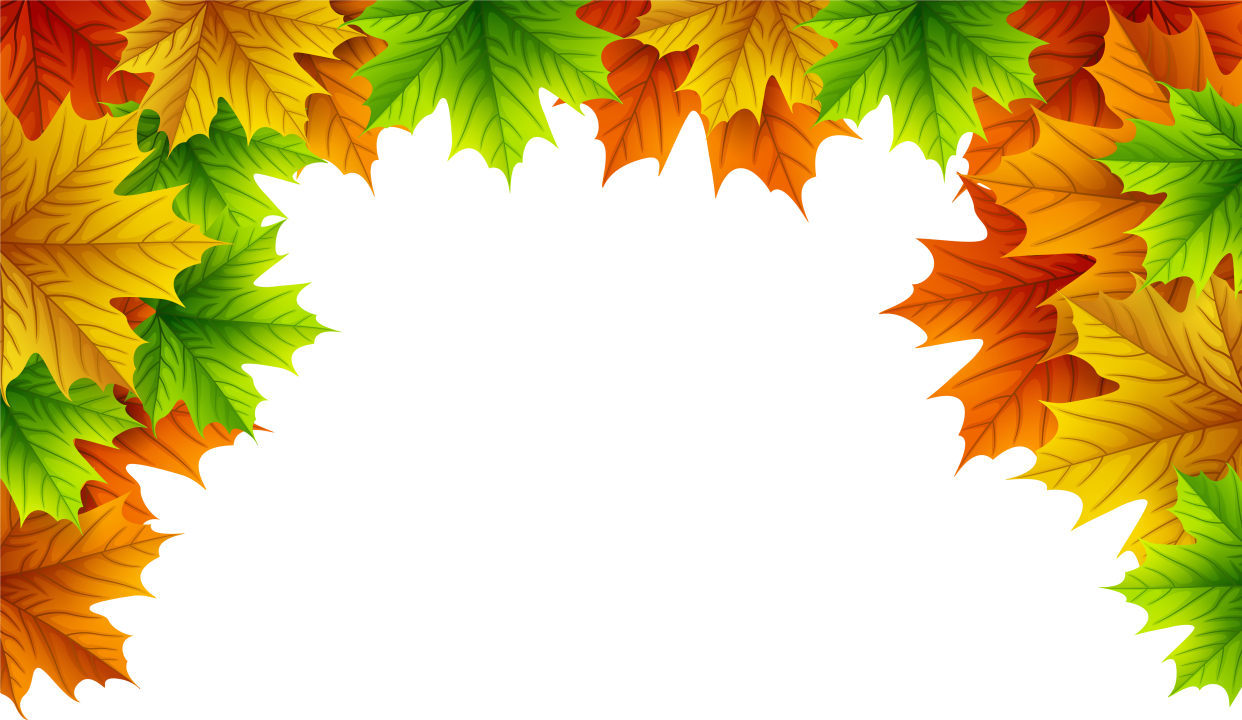 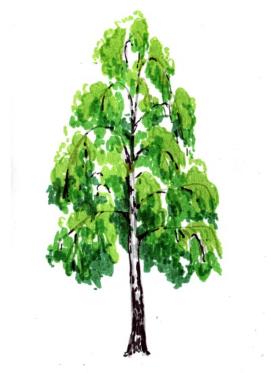 Загадки про деревья
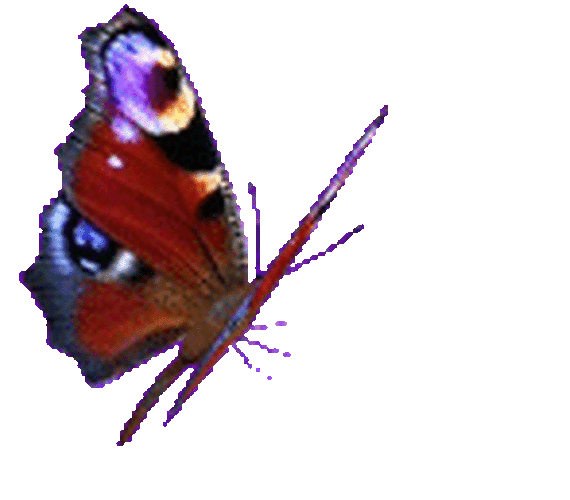 1.Клейкие почки, зеленые листочки.
С белой корой расту под горой.
(Берёза)
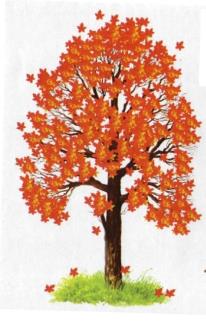 2.Жёлто-красная одёжка,
Каждый листик, как ладошка.
Осенью всех ярче он.
Догадались? Это…
(Клён)
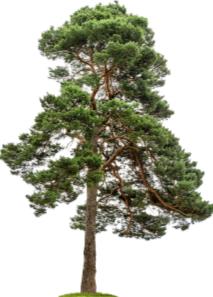 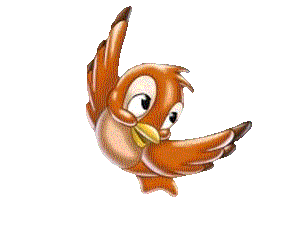 3.Это дерево не елка,
Хоть есть шишки и иголки.
Как колонна каждый ствол,
Сверху крона как шатер.
(Сосна)
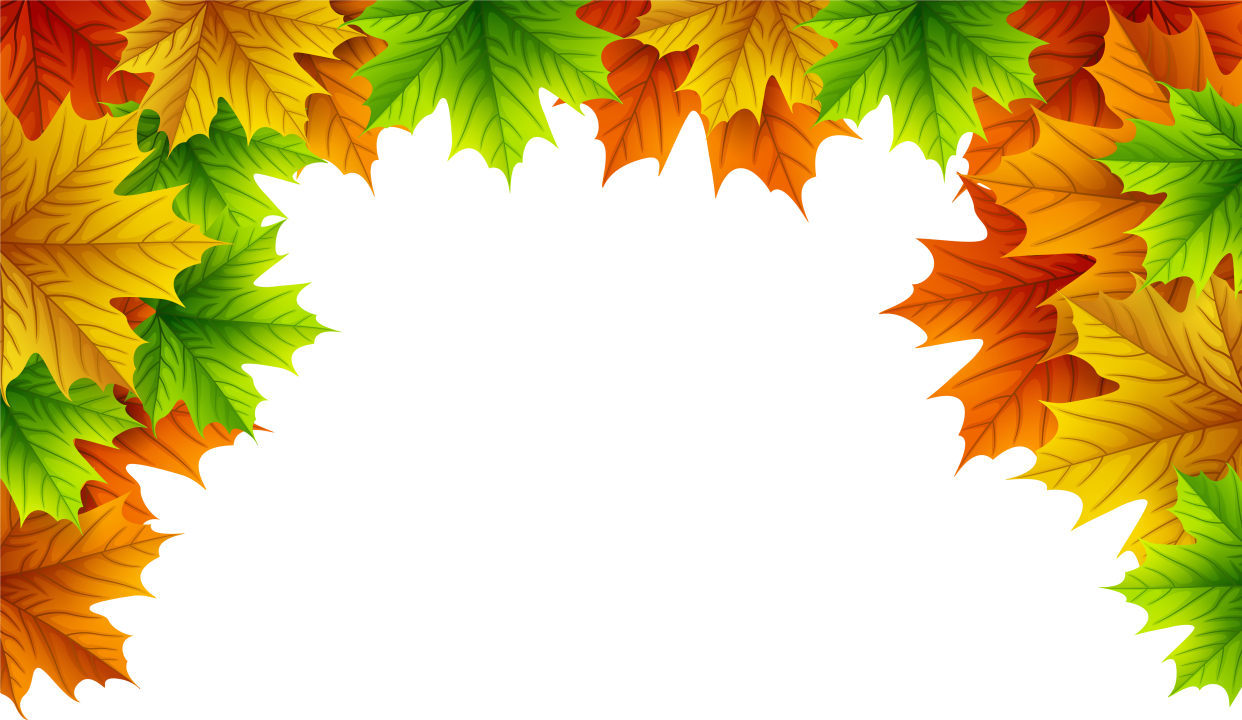 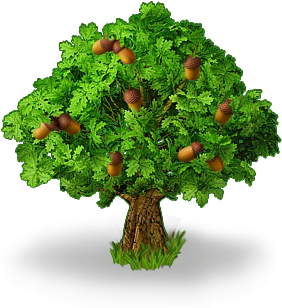 4.Темной он покрыт корой,
Лист красивый и резной,
А на кончиках ветвей
Много-много желудей.
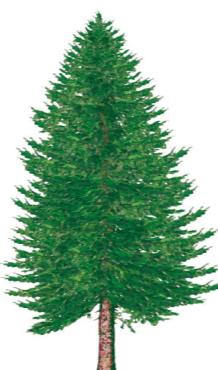 (Дуб)
5.Что же это за девица?
Не швея, не мастерица, ничего сама не шьет
А в иголках круглый год.
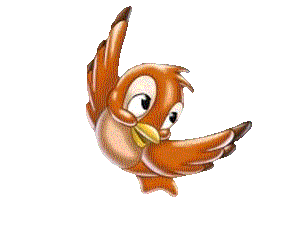 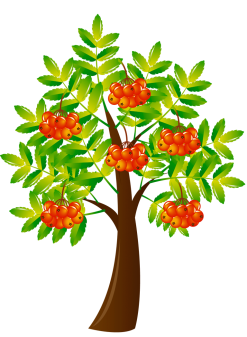 (Ёлка)
6. Ягоды – не сладость,Зато глазу радость.И садам украшенье,А дроздам угощенье.
(Рябина)
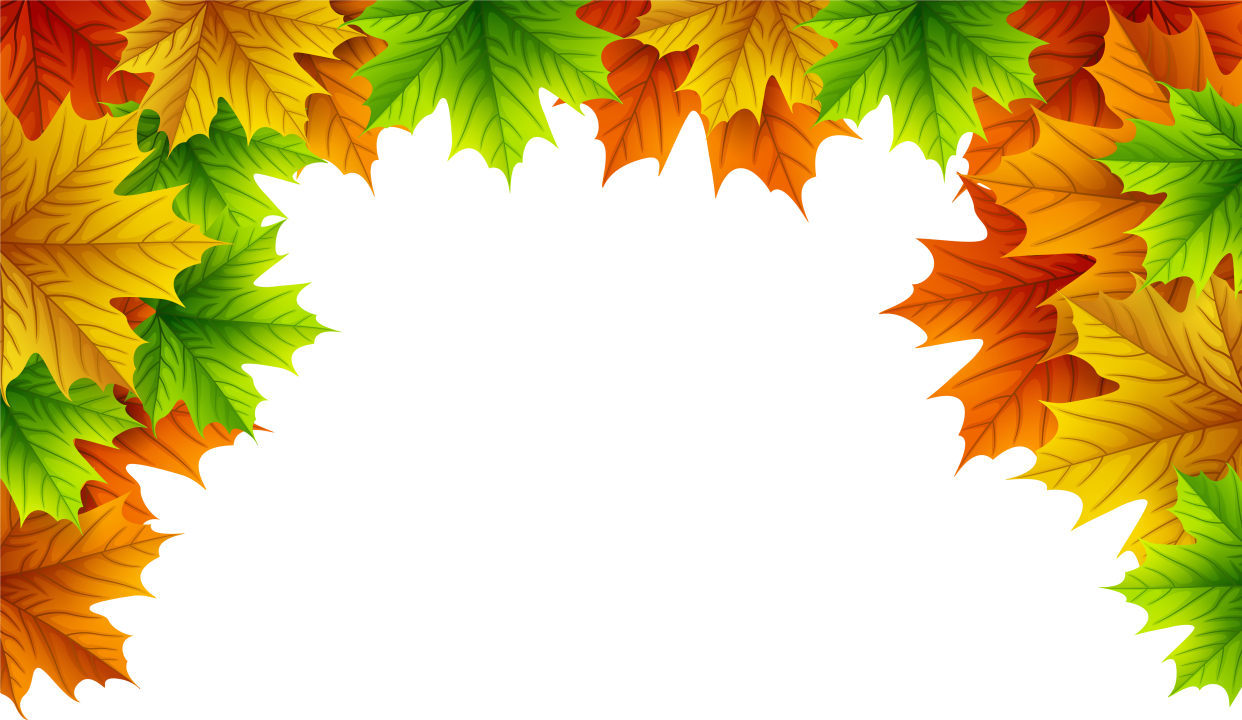 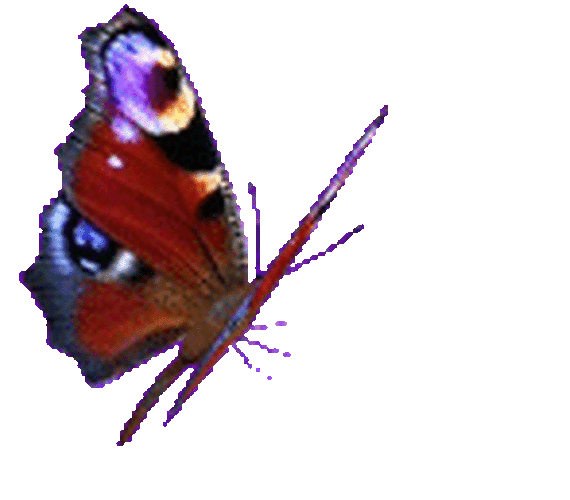 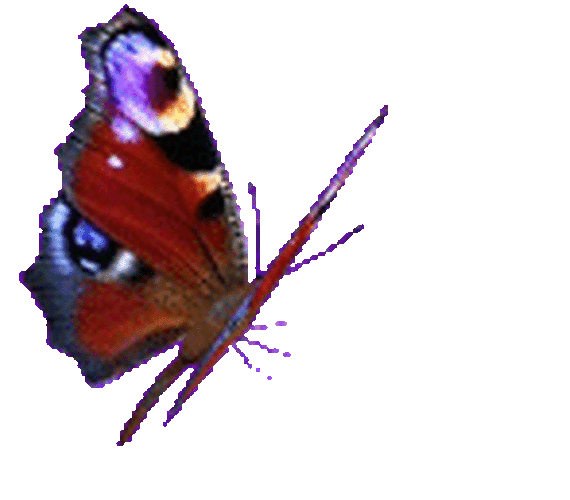 Игра «Отгадай-ка»
Ребята по очереди берут из коробки листик, ветку или плод и называют с какого он дерева или куста.
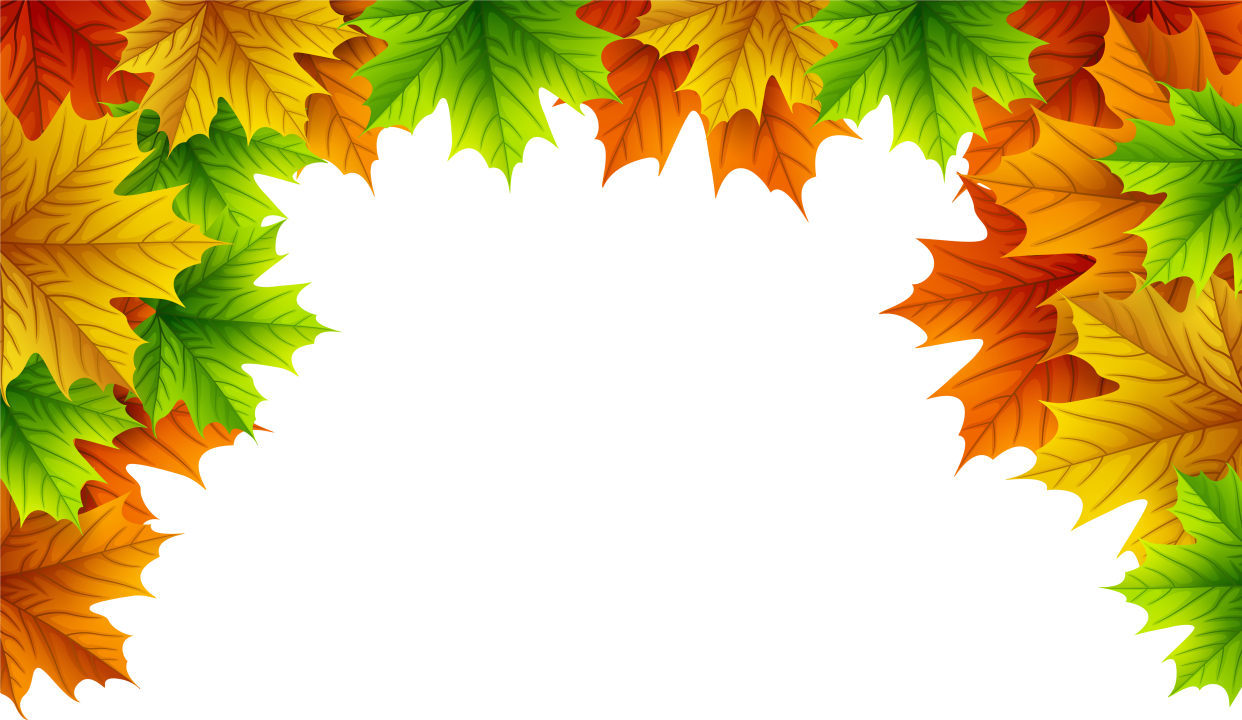 Типы лесов
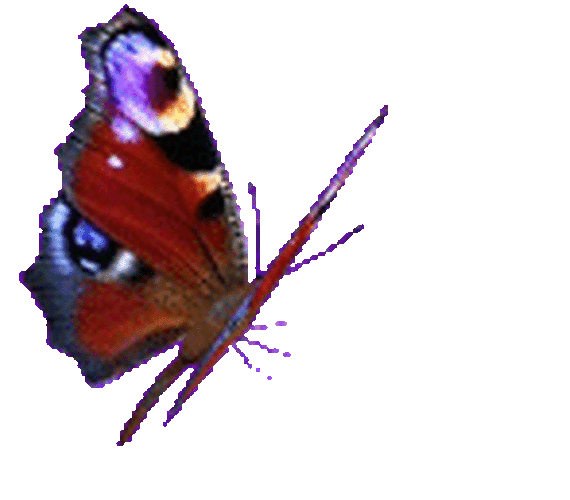 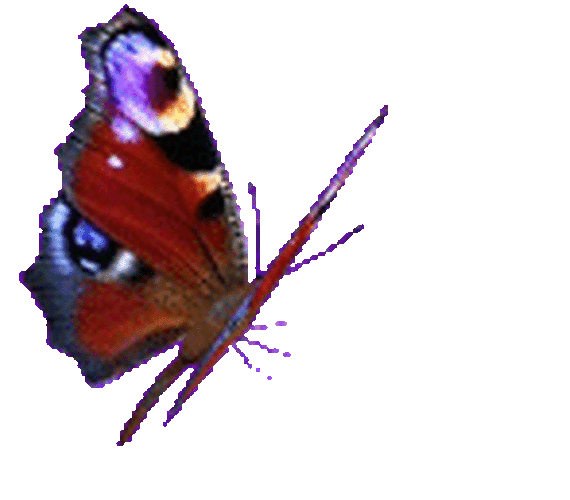 ЛИСТВЕННЫЕ
СМЕШАННЫЕ
ХВОЙНЫЕ
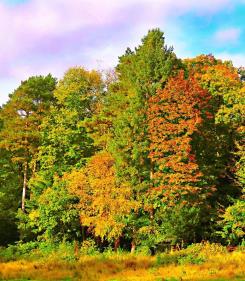 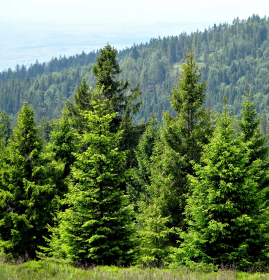 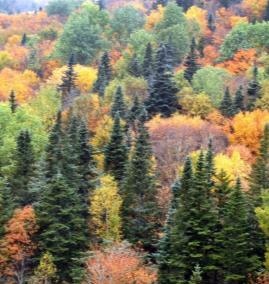 Лиственные и хвойные 
деревья вместе.
Ели, сосны, лиственницы, пихты.
Березы, рябины, клёны, дубы.
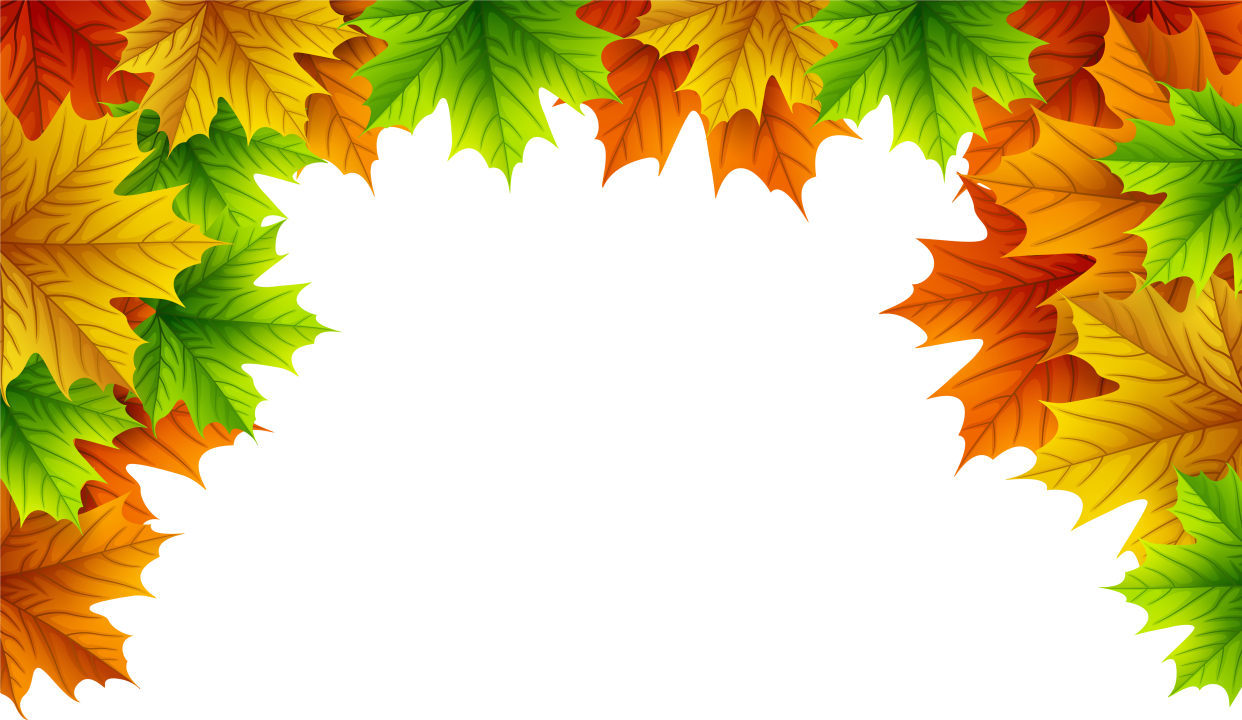 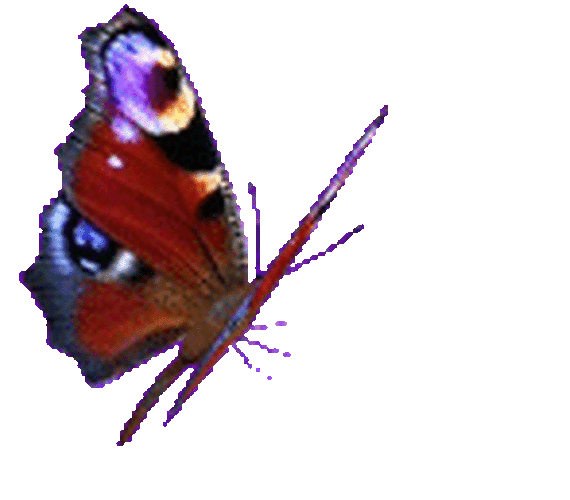 ПОСЛОВИЦЫ ПРО ЛЕС
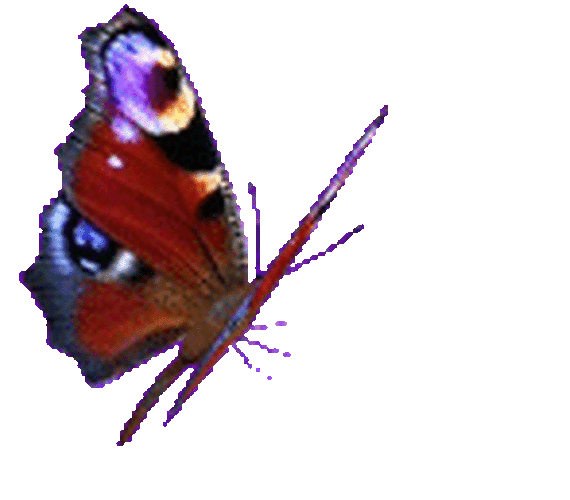 1. Много леса – не руби, мало леса – береги, нет леса – посади.
         2. В лес с лукошком пойдешь – много ягод наберешь.
         3. Для волка да медведя лес дом родной, а для   человека друг.
        4. Из леса бери по потребностям, а не по жадности.
        5. В лесу играй, да тишину соблюдай. 
        6. Тот человек лесу друг, кто о лесе заботится.
        7. Человек дарит лесу заботу, а лес человеку – пользу.
        8. Возле леса жить – голодному не быть.
        9. По лесу ходи – под ноги гляди.
Физкультминутка «Лес»
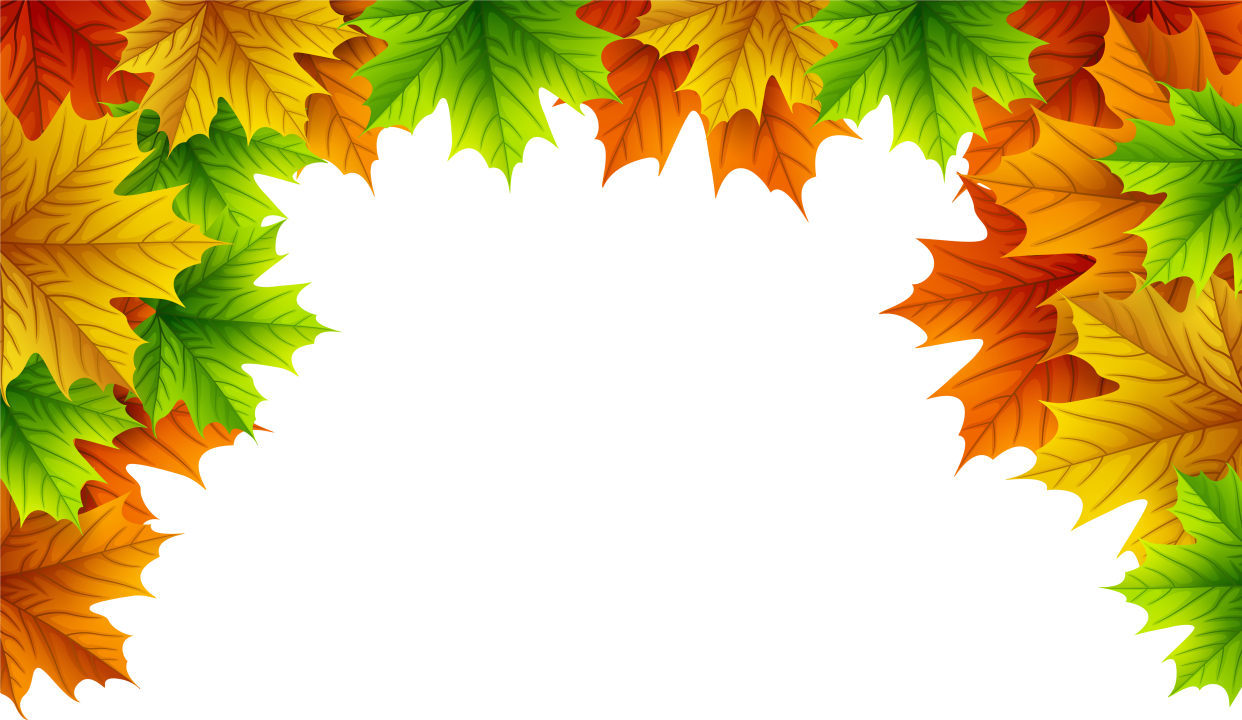 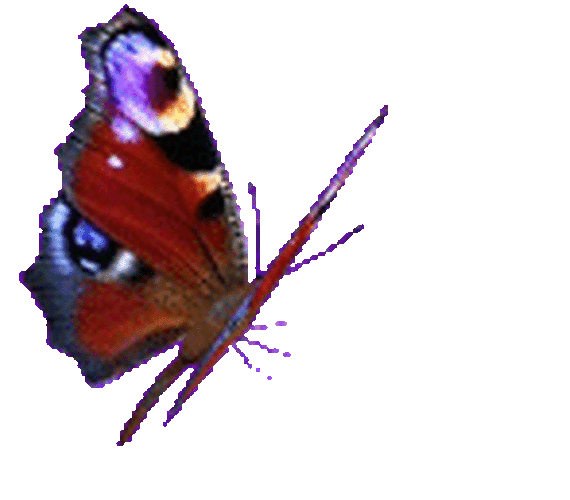 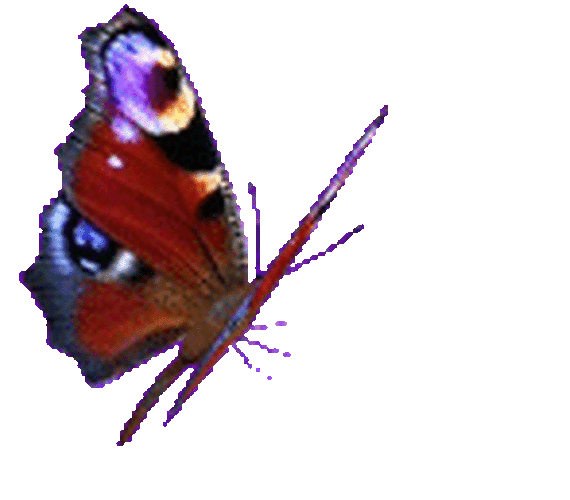 Мы заходим с вами в лес (Дети маршируют на месте)
Сколько здесь вокруг чудес! (Удивились, развели руками)
Сколько ёлочек зелёных,
Столько выполним наклонов. (Раз, два, три…)
Сколько здесь у нас зверушек,
Столько сделаем прыжков. (Раз, два, три ...)
Впереди из-за куста
Смотрит хитрая лиса.
Мы лесу обхитрим,
На носочках убежим. (Бег на носочках)
Всё вокруг мы рассмотрели
И тихонечко все сели.
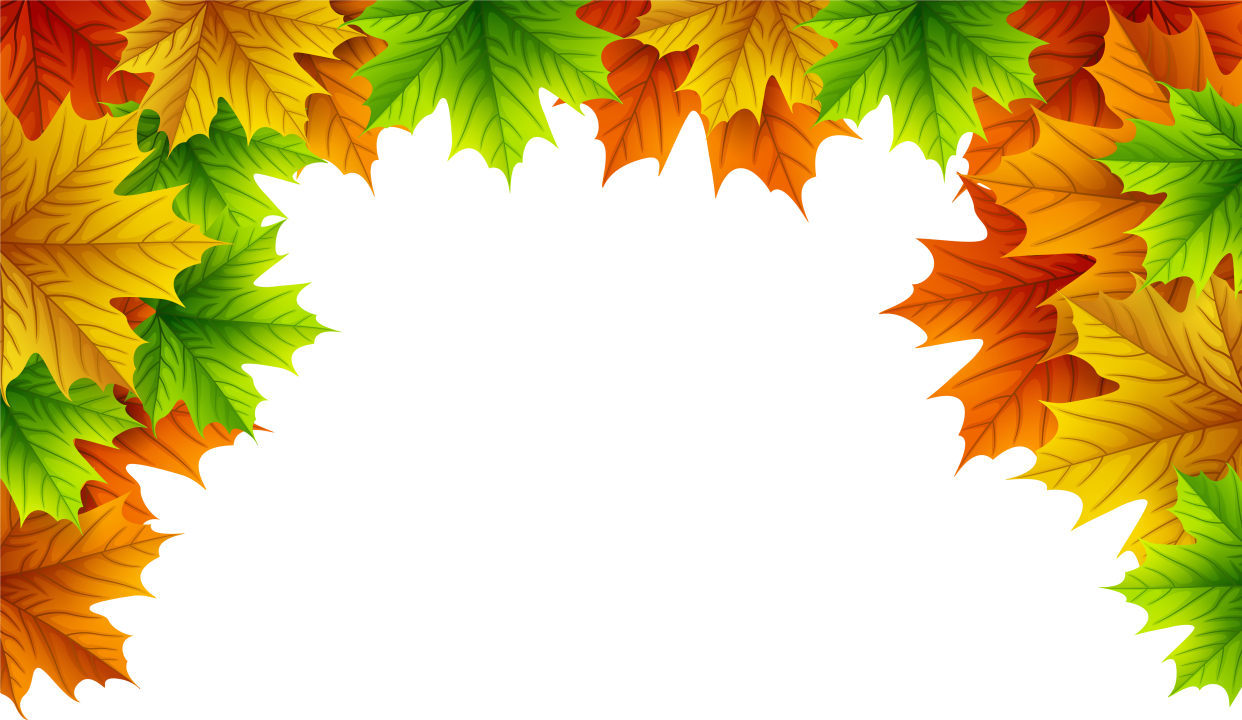 17 сентября прошел праздник, который отмечается в третье воскресенье сентября – 
«День работников леса».
 Праздник тех, чье призвание — защищать и преумножать зеленые богатства нашей страны.
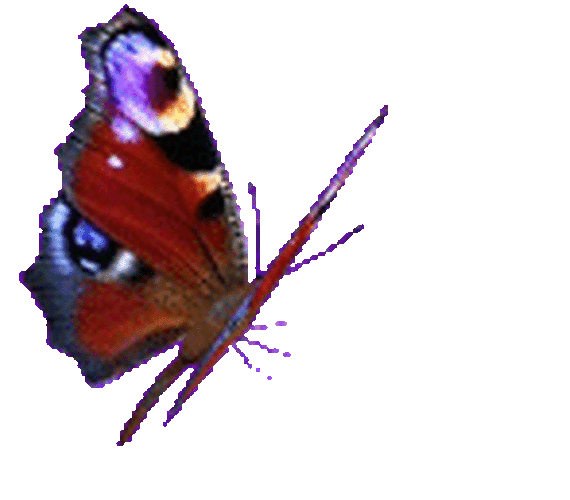 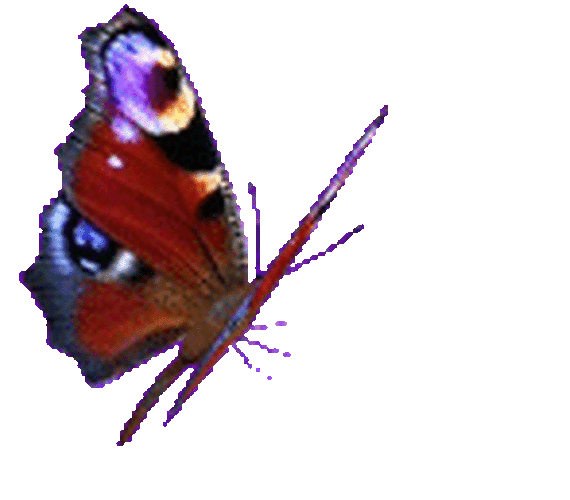 Этот праздник отмечается, чтобы привлекать внимание к лесу и научить каждого уважать и беречь природу.
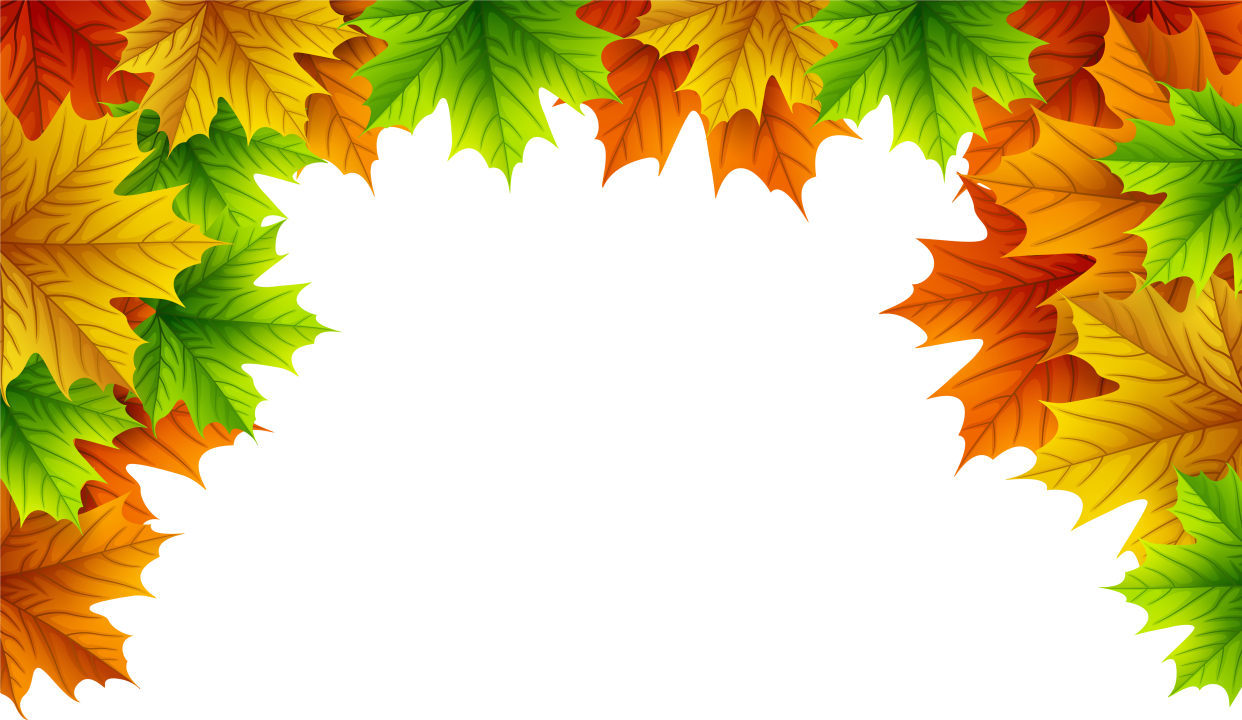 Профессия человека, который охраняет лес 
называется – ЛЕСНИК. Он хозяин леса, у него много дел.
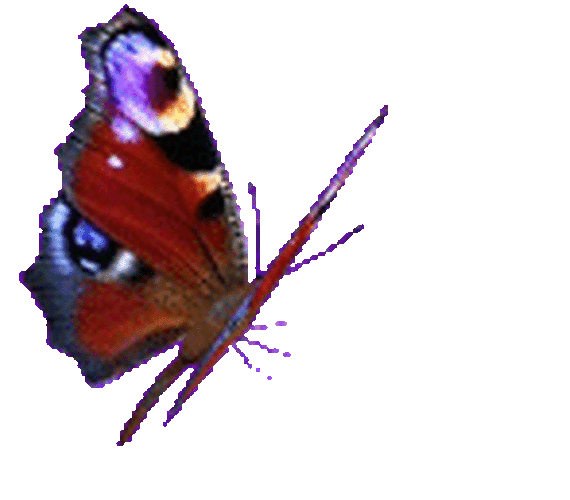 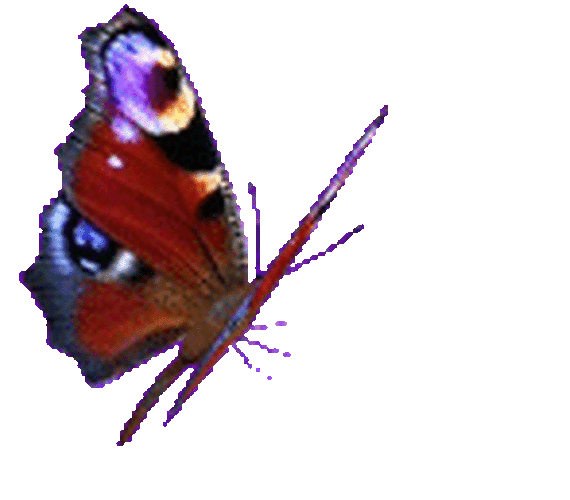 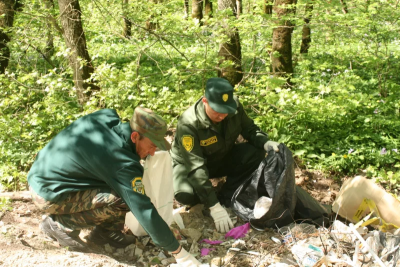 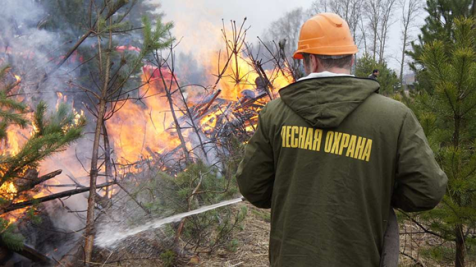 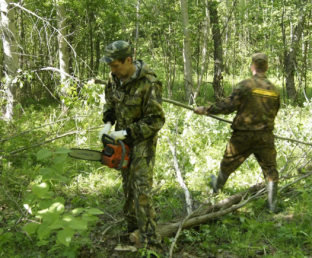 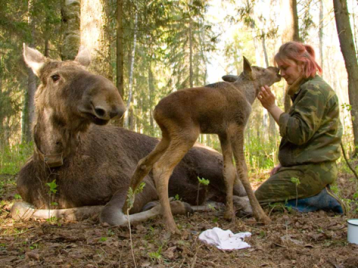 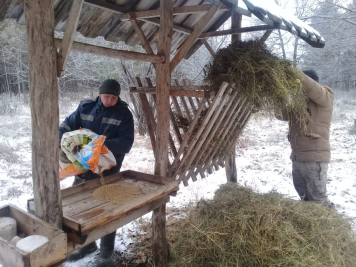 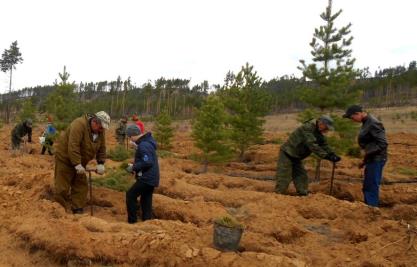 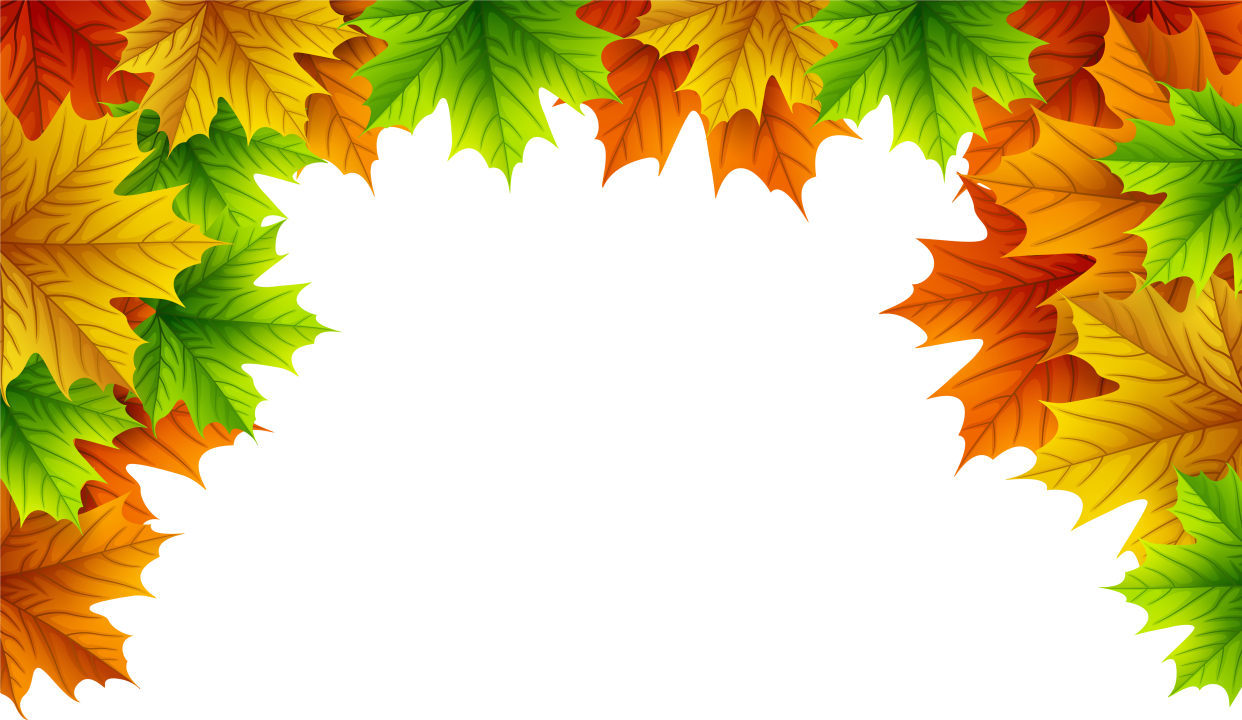 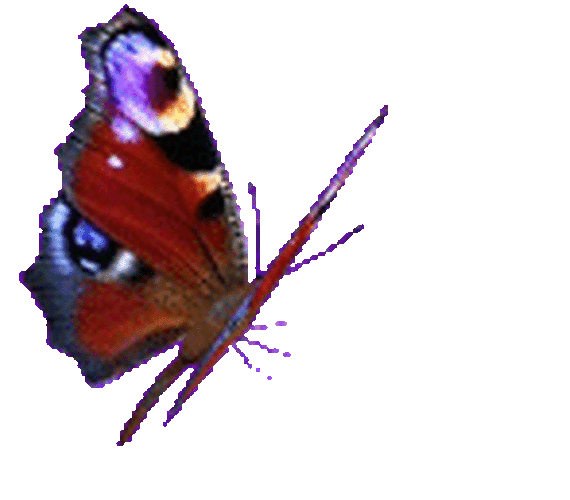 Лес очень важен в жизни людей
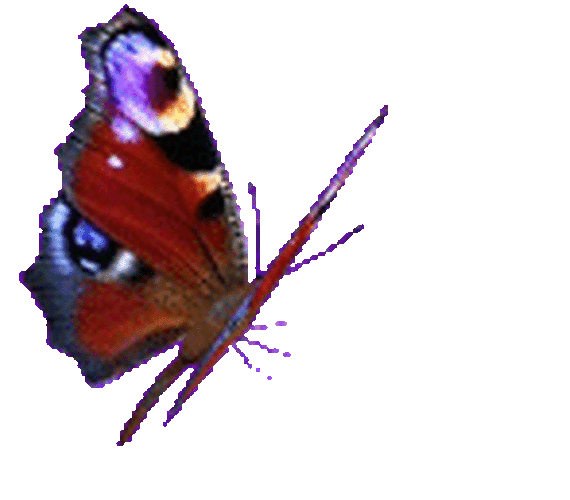 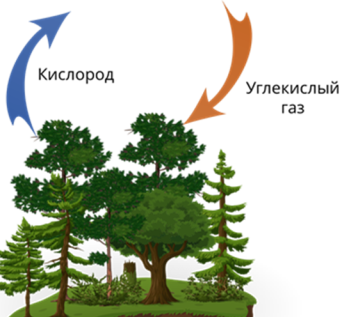 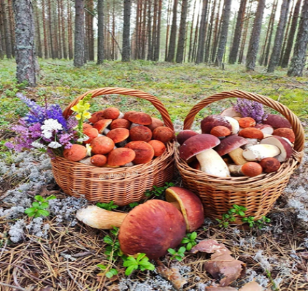 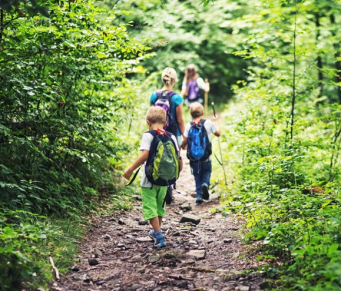 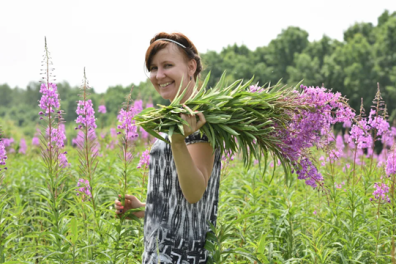 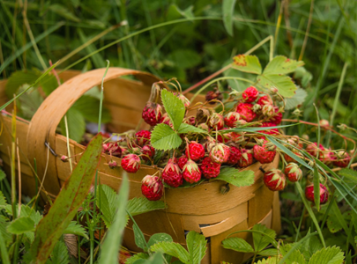 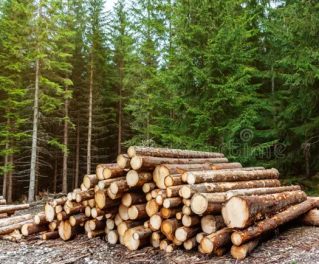 Что мы делаем из древесины?
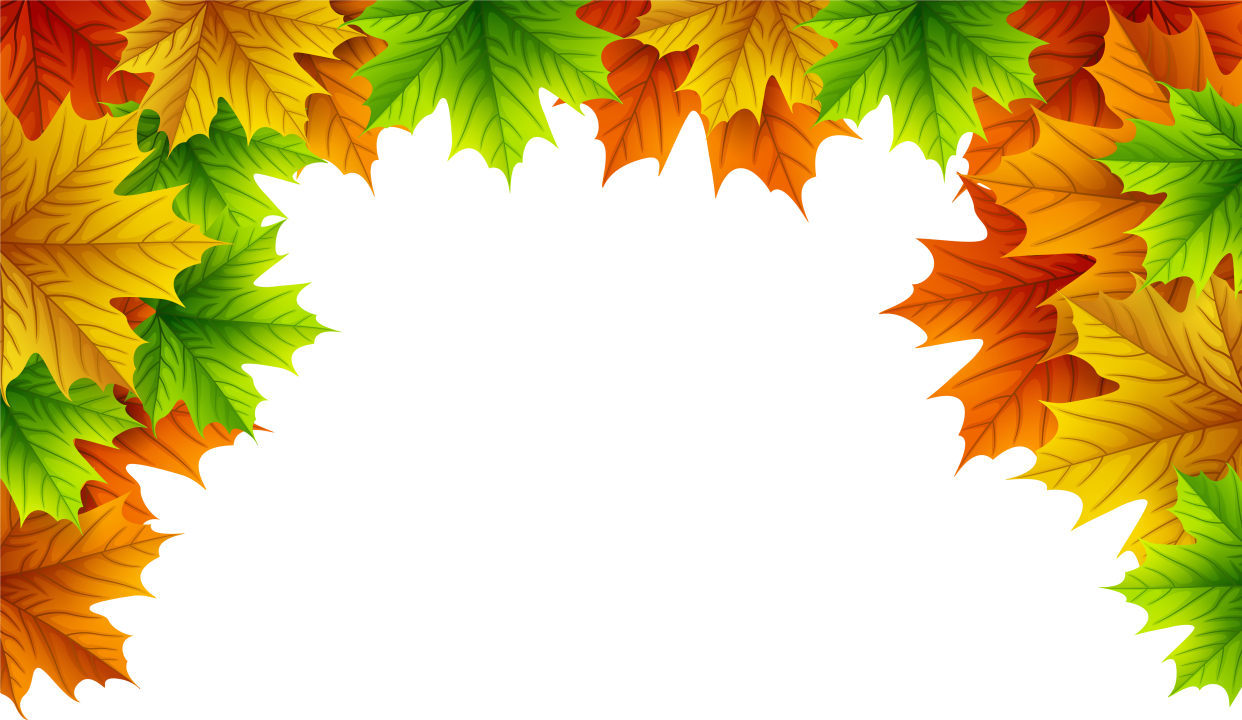 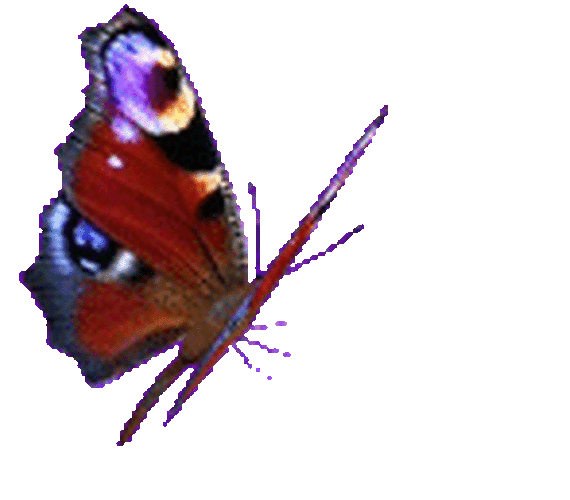 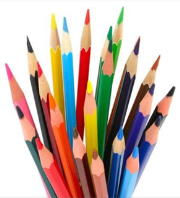 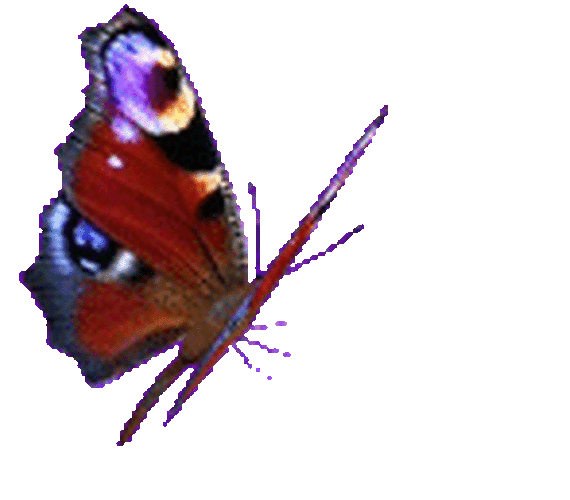 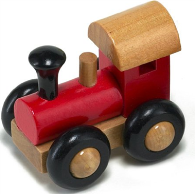 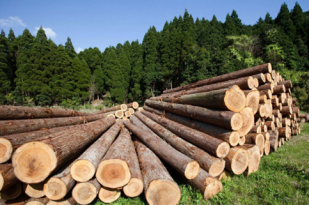 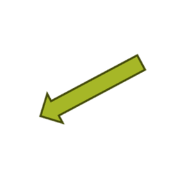 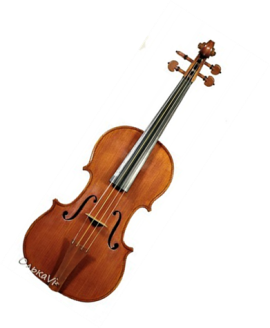 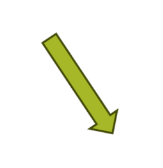 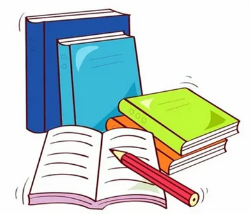 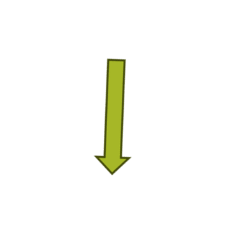 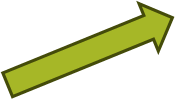 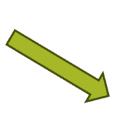 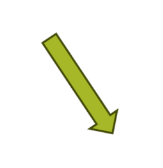 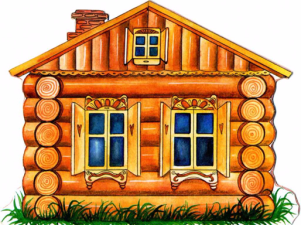 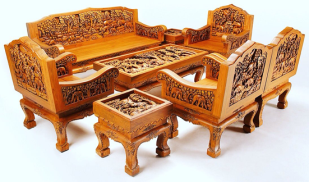 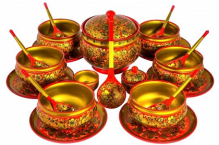 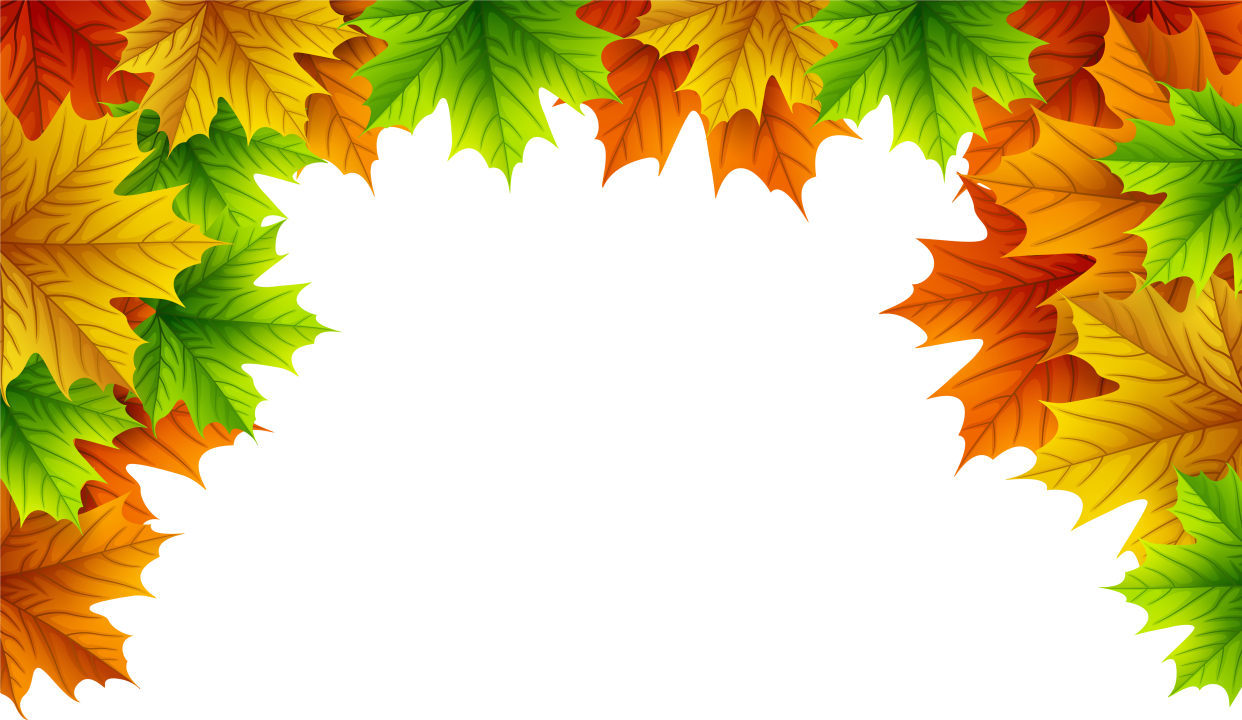 ВИКТОРИНА 
«Лесные гостинцы»
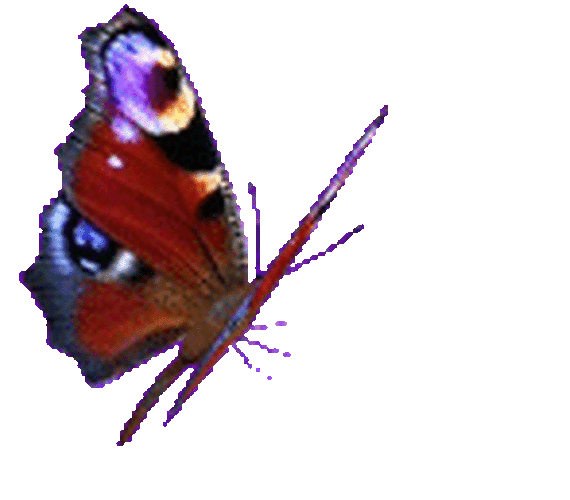 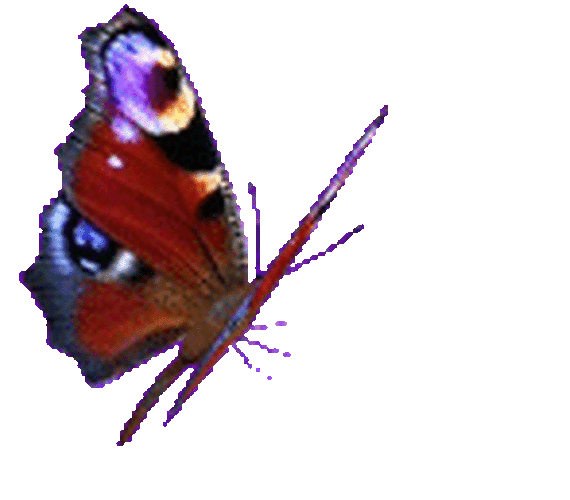 - Какие съедобные грибы вам знакомы?
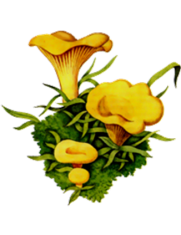 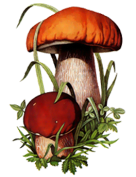 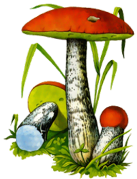 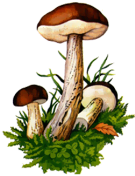 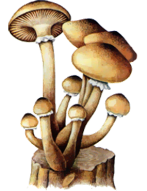 белый гриб
подосиновик
лисички
подберёзовик
опята
- Какие ядовитые  грибы вы знаете?
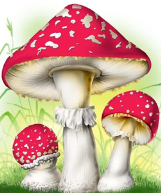 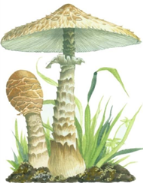 мухомор
бледная поганка
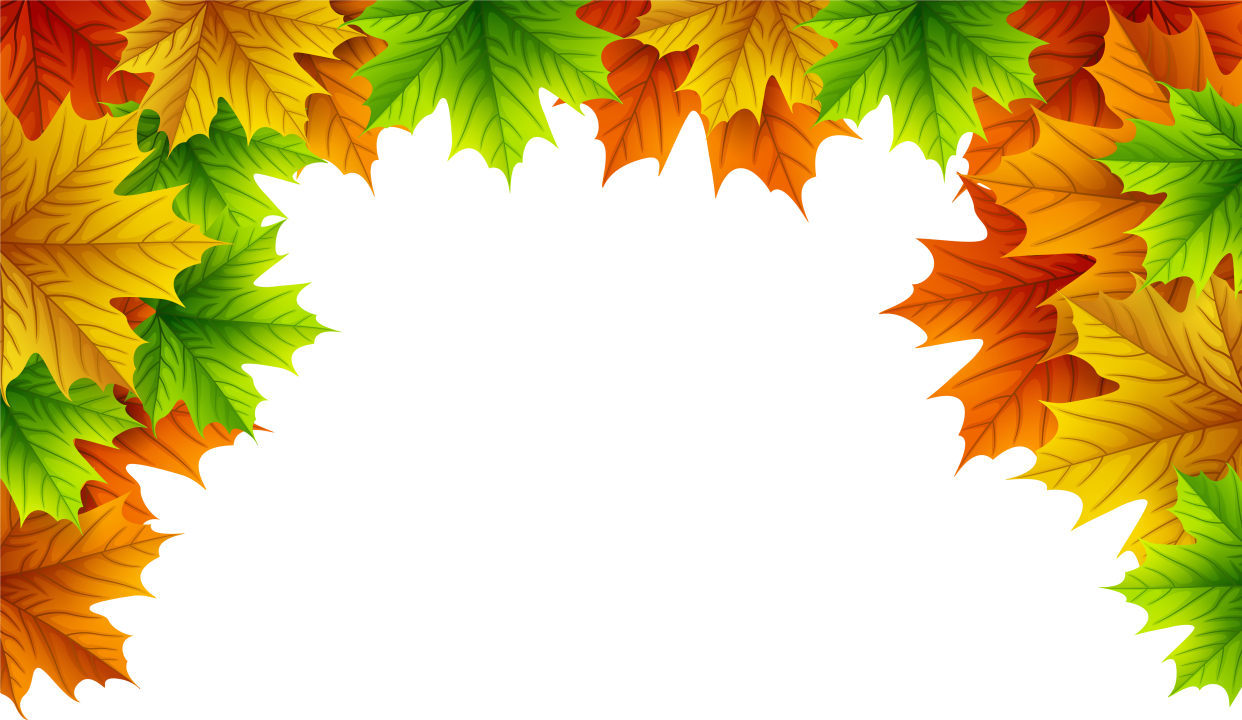 ВИКТОРИНА 
«Лесные гостинцы»
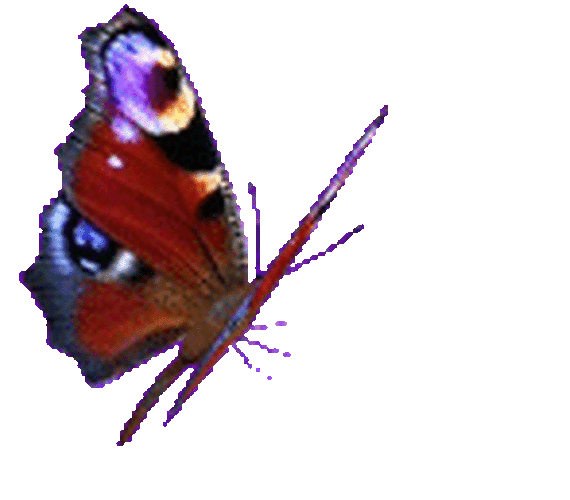 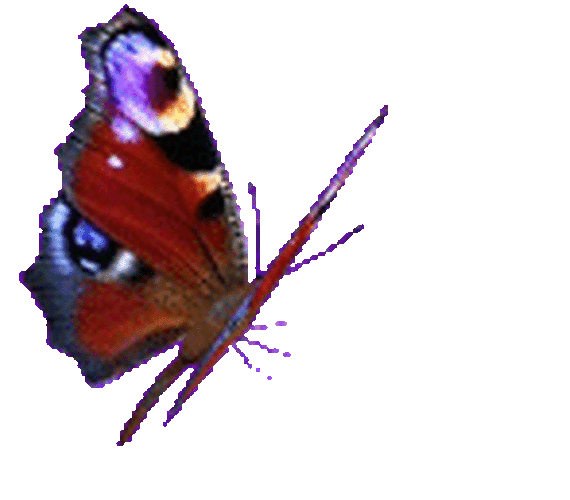 - Какие лесные ягоды вы знаете?
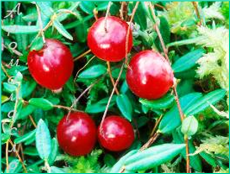 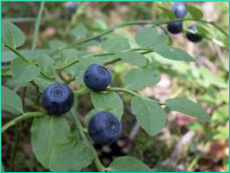 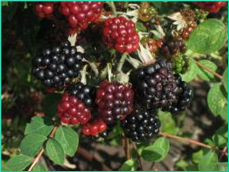 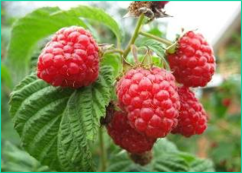 клюква
ежевика
черника
малина
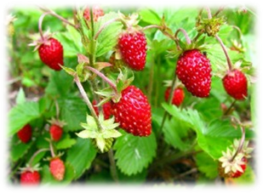 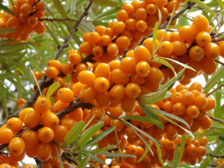 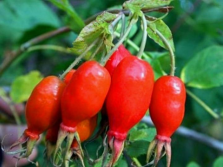 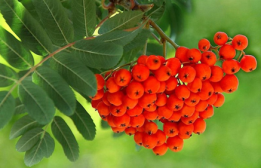 рябина
облепиха
шиповник
земляника
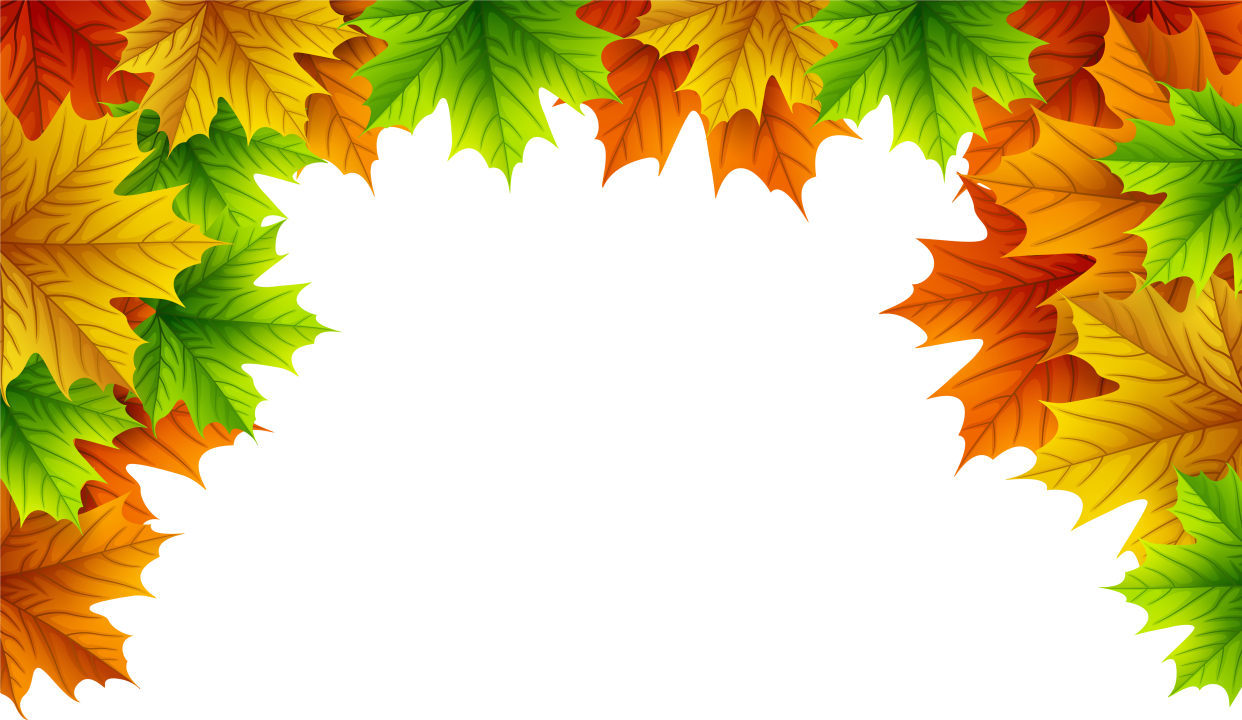 «Украшение леса»
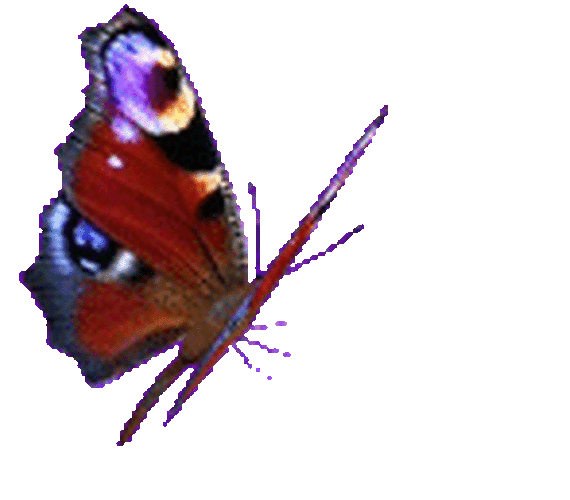 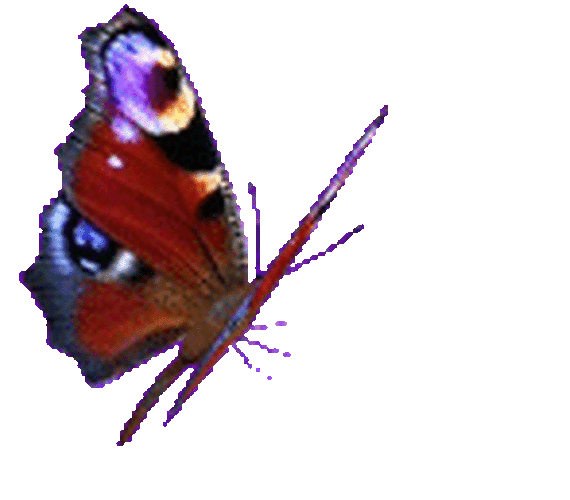 - Какие цветы леса вы знаете?
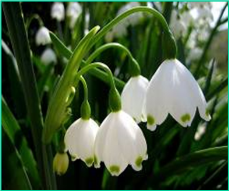 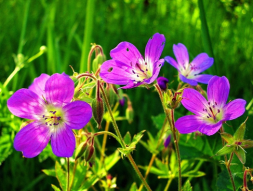 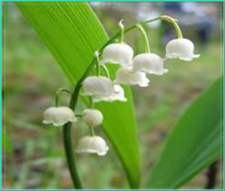 герань лесная
ландыши
подснежник
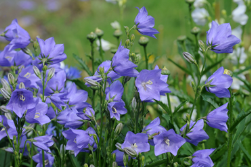 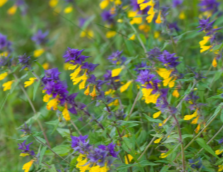 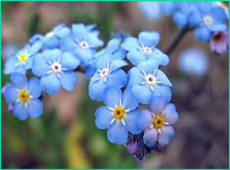 незабудка
иван-да-марья
колокольчики
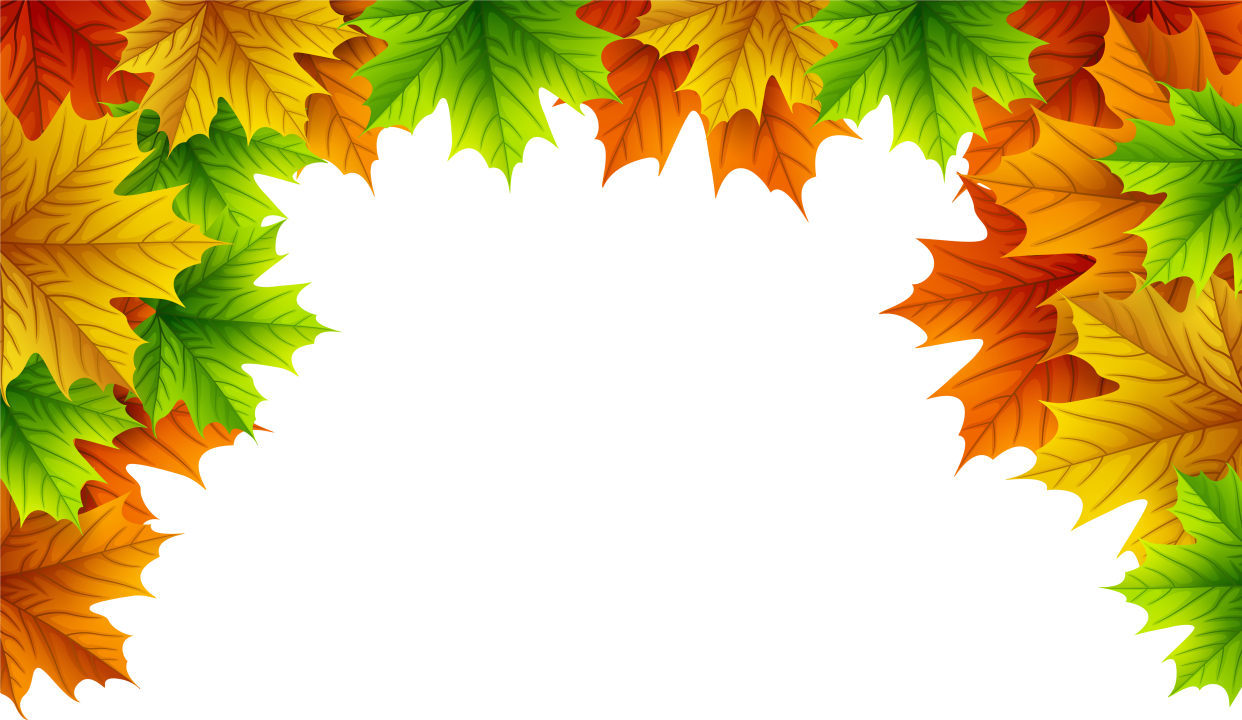 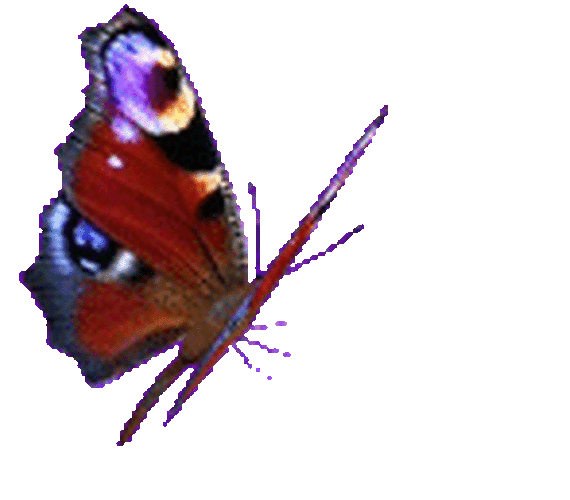 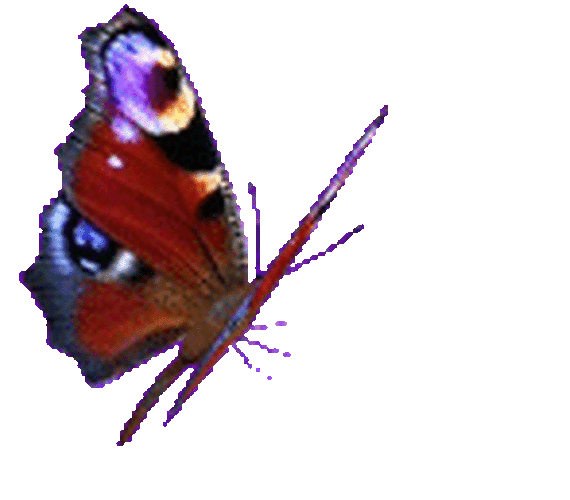 Игра «Кто живет в лесу?»
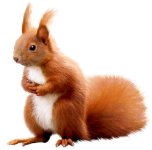 Крохотная, проворная, рыжая, запасливая -
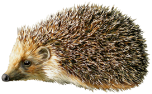 Шустрый, колючий, серый, маленький -
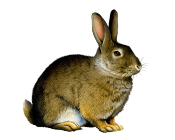 Трусливый, длинноухий -
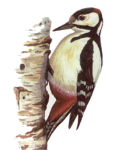 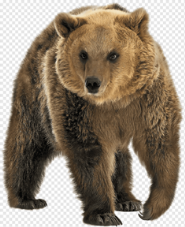 Красноголовый, пернатый, маленький, лекарь -
Косолапый, бурый, неуклюжий -
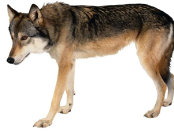 Злой, голодный, зубастый, страшный -
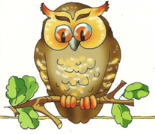 Хищная, пернатая, зоркая, ночная, ухающая -
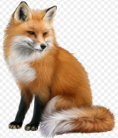 Хитрая, рыжая, пушистая -
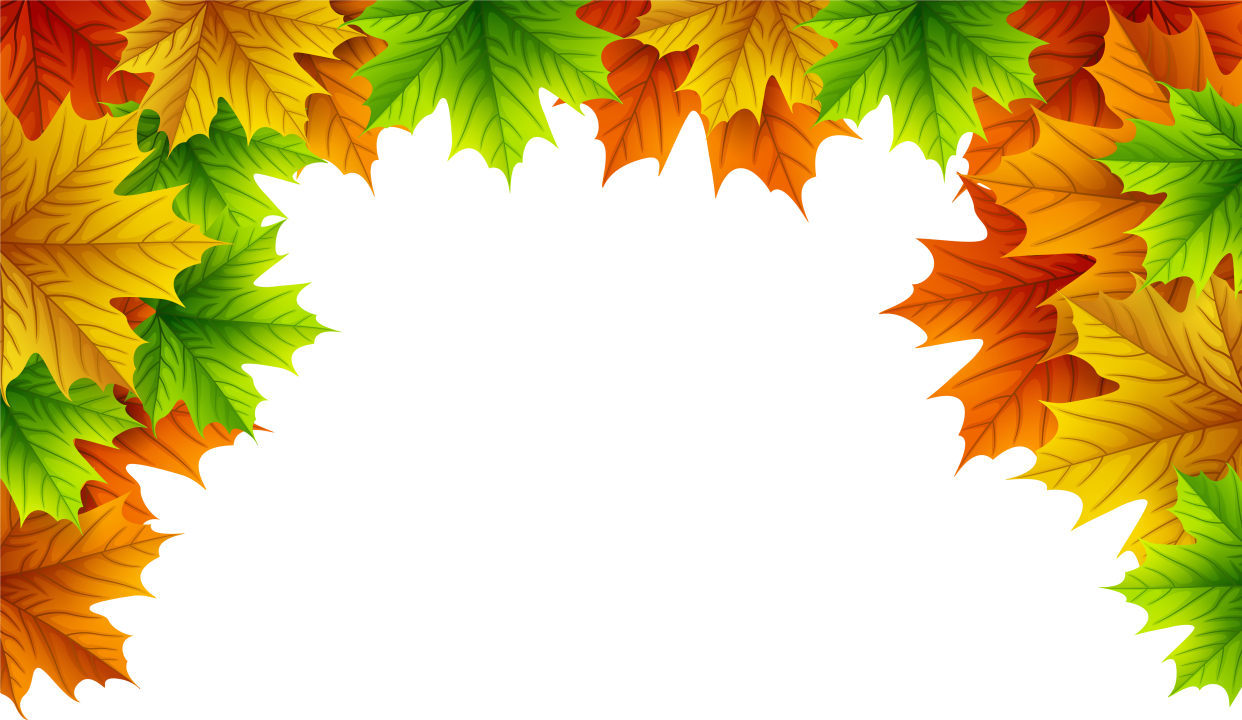 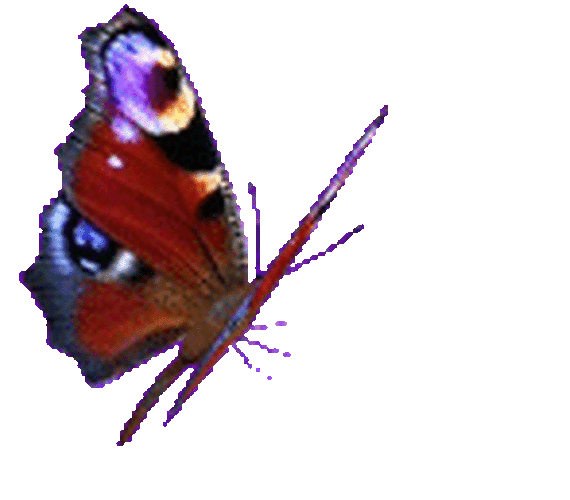 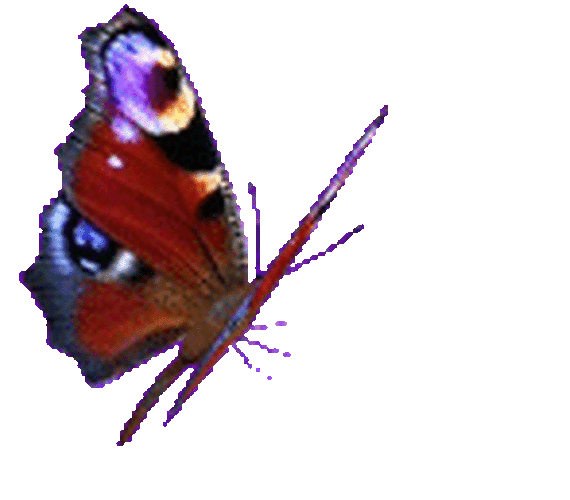 «Правила друзей природы»
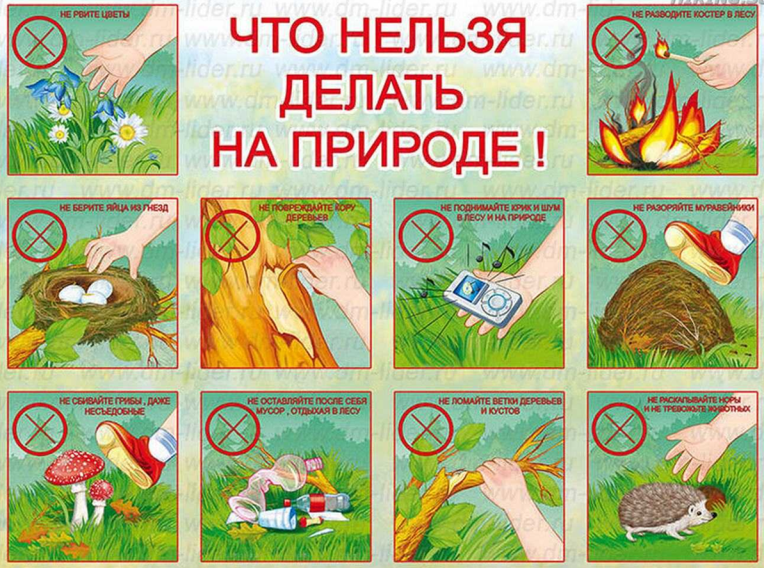 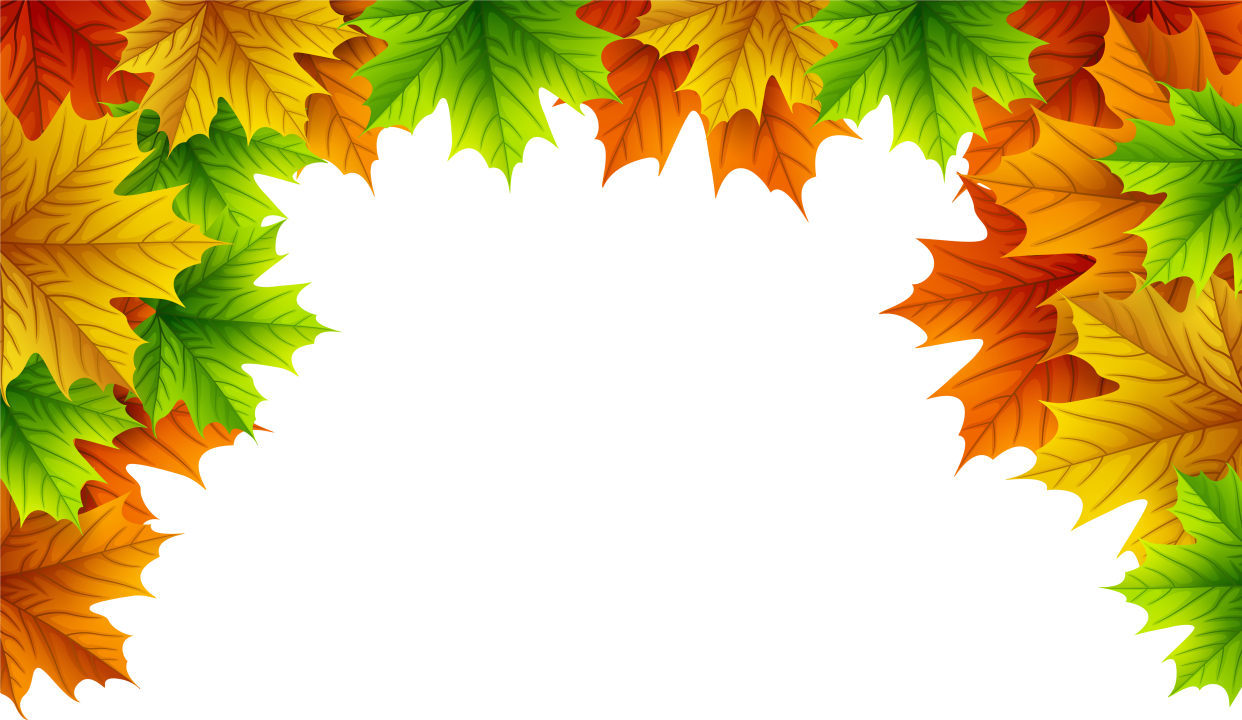 Игра «Собери пейзаж»
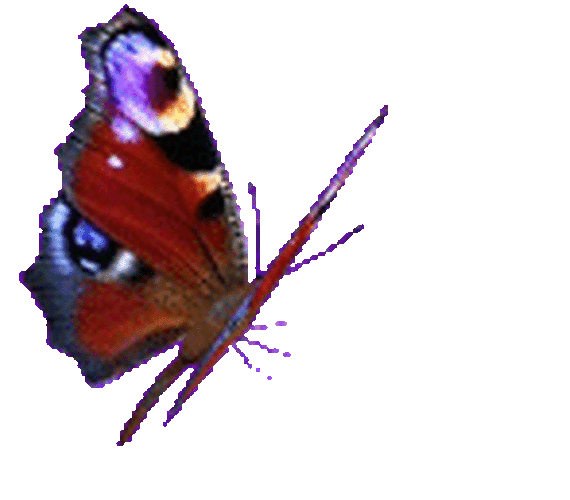 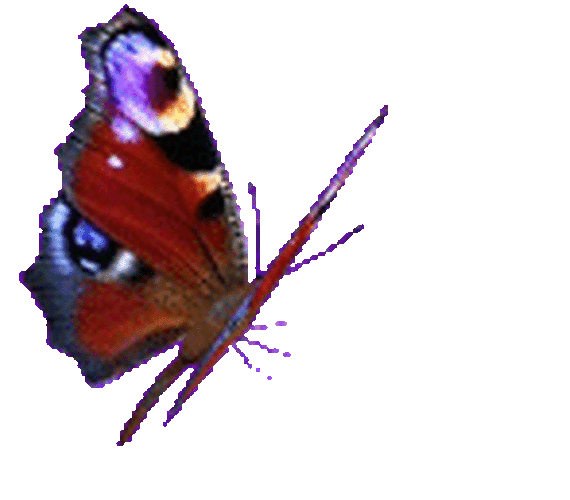 Пейзаж – это картина или рисунок, с изображением природы.
Дети из предметных картинок собирают картину «Лес»
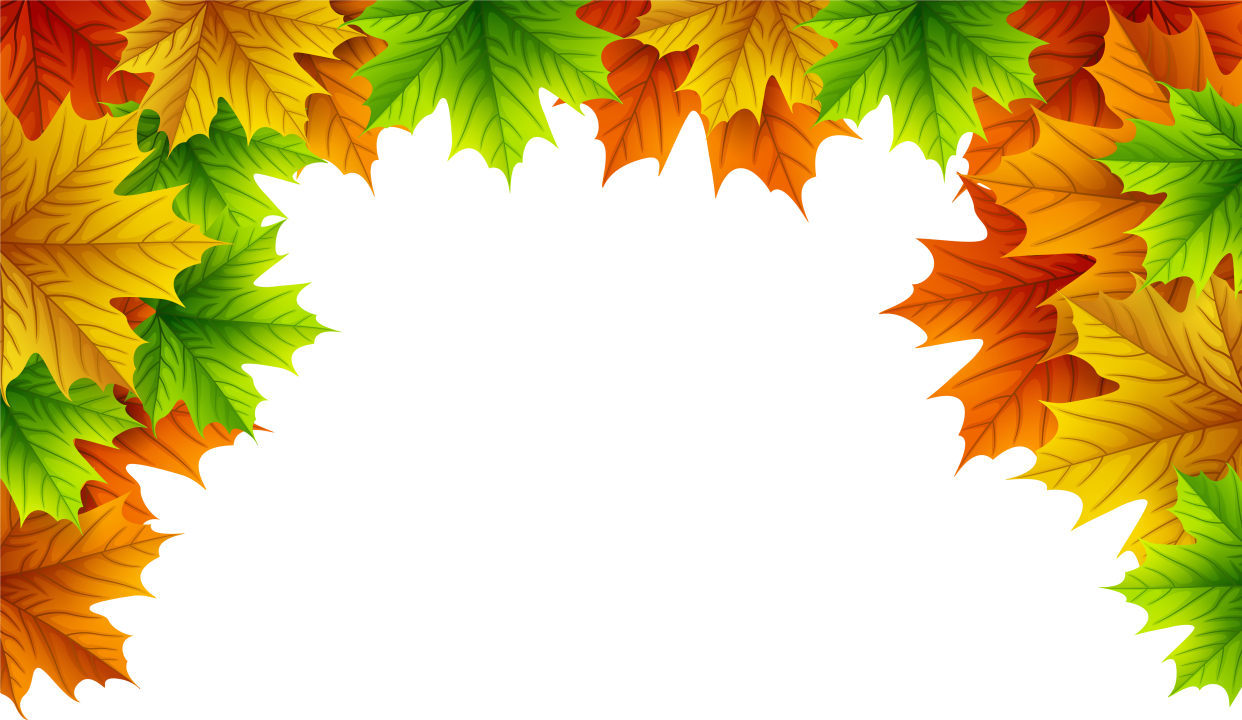 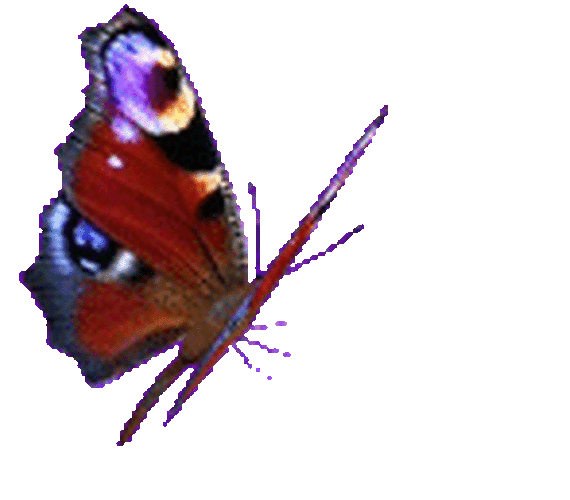 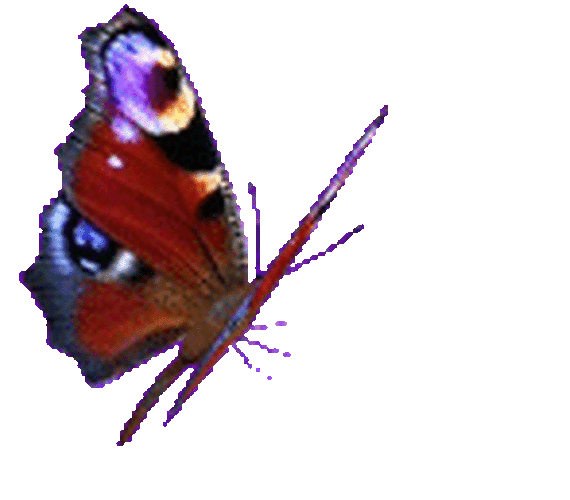 О чём мы сегодня говорили?
Что такое лес?
Как называется профессия человека, который охраняет лес?
Почему людям важен лес?
Как нужно вести себя в лесу?
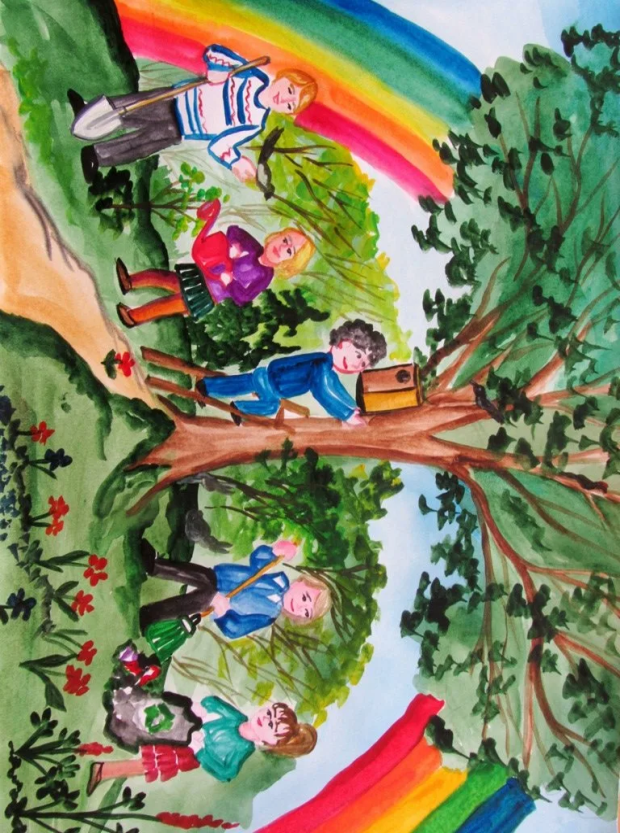 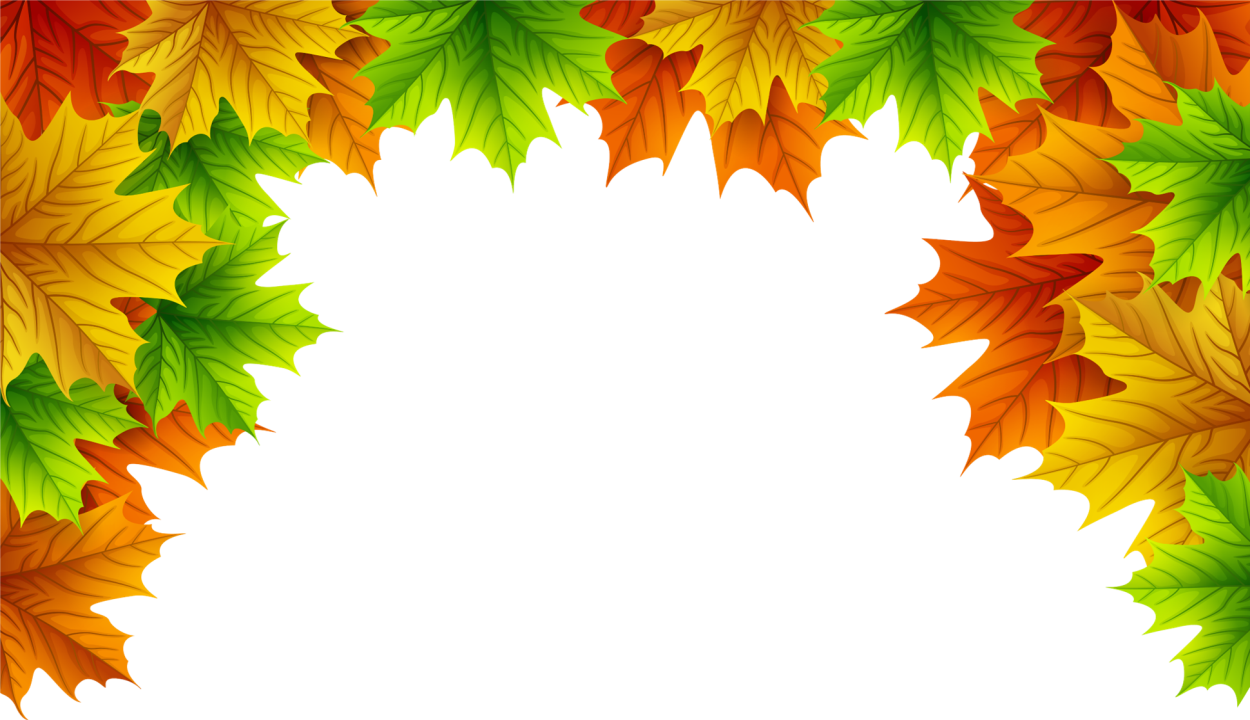 Дети, берегите природу!!!
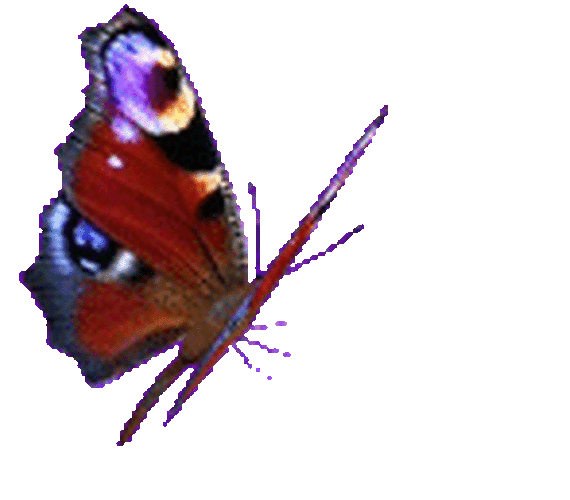 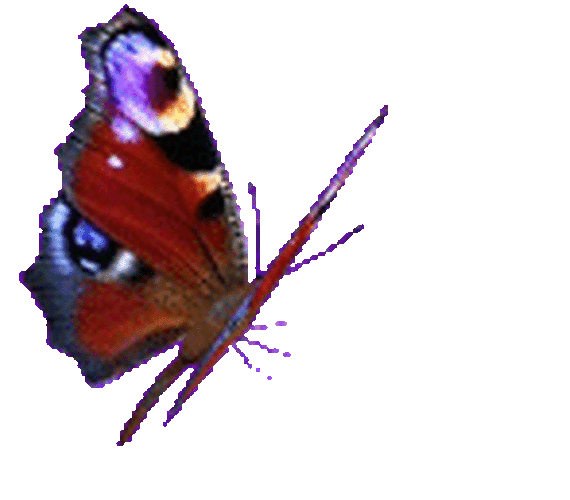 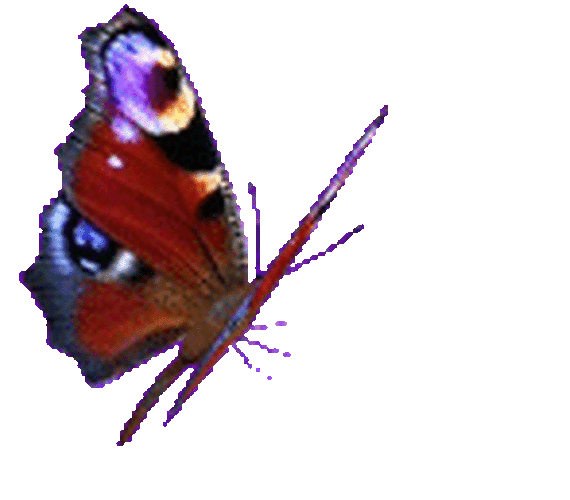 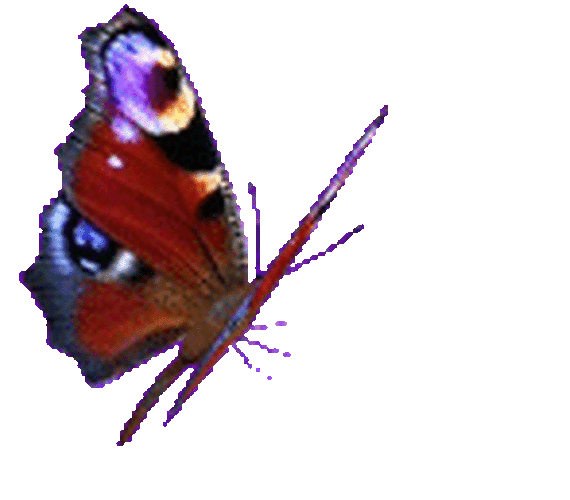